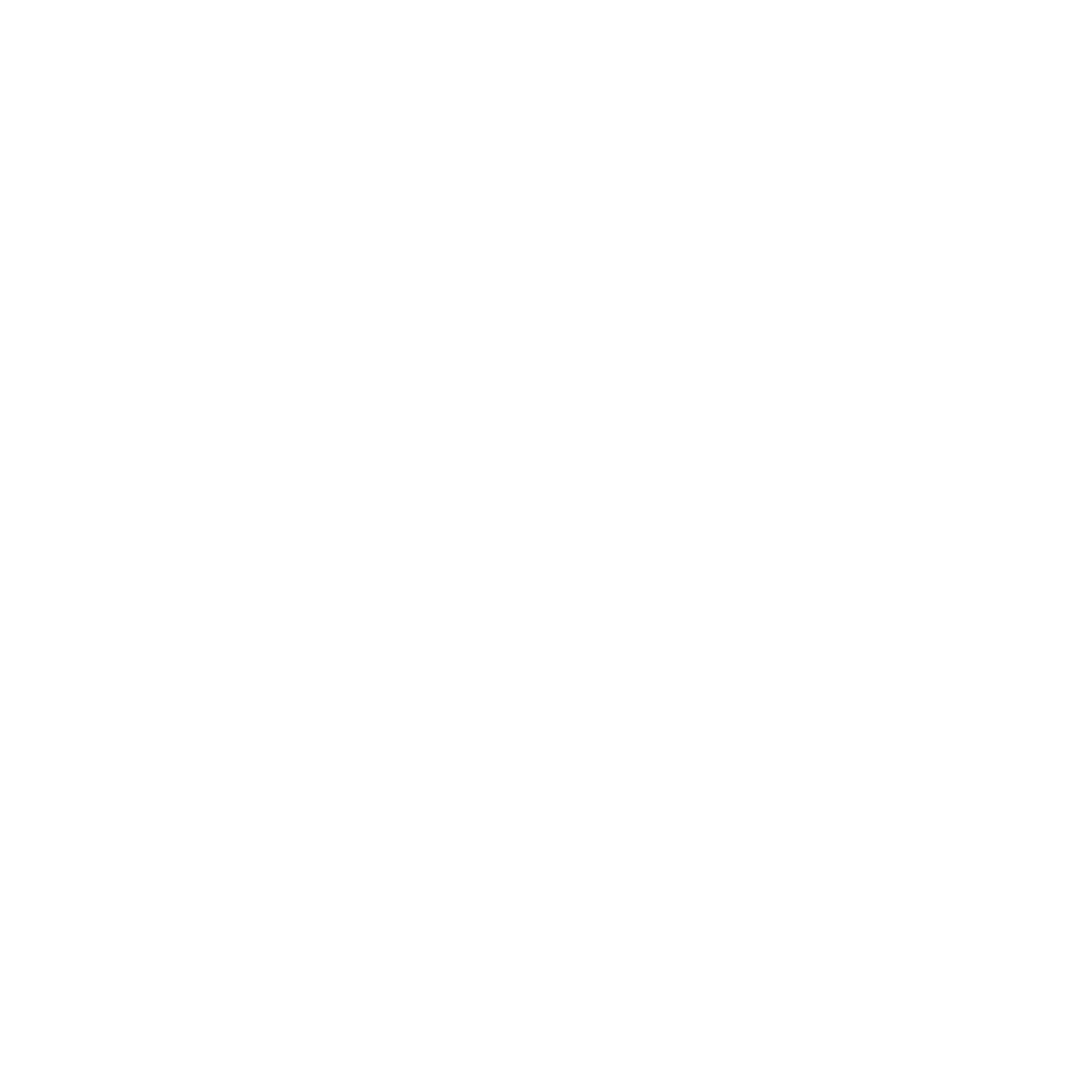 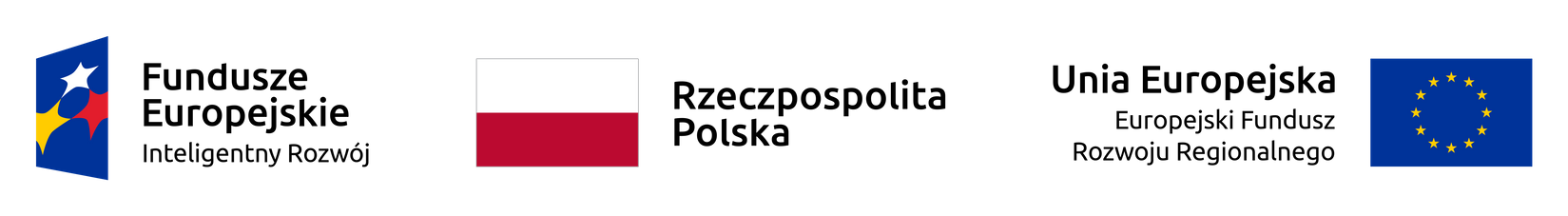 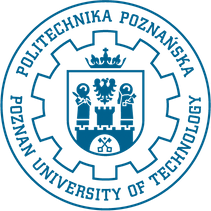 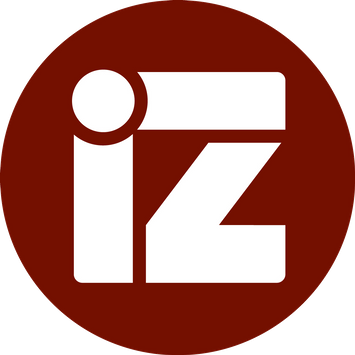 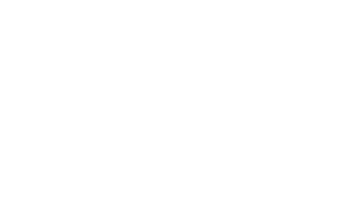 INKUBATOR
INNOWACYJNOŚCI 4.0
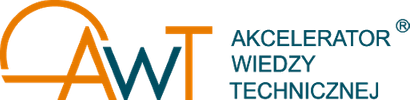 Finansowe aspekty realizacji projektów naukowych finansowanych ze źródeł innych niż subwencja MEiN
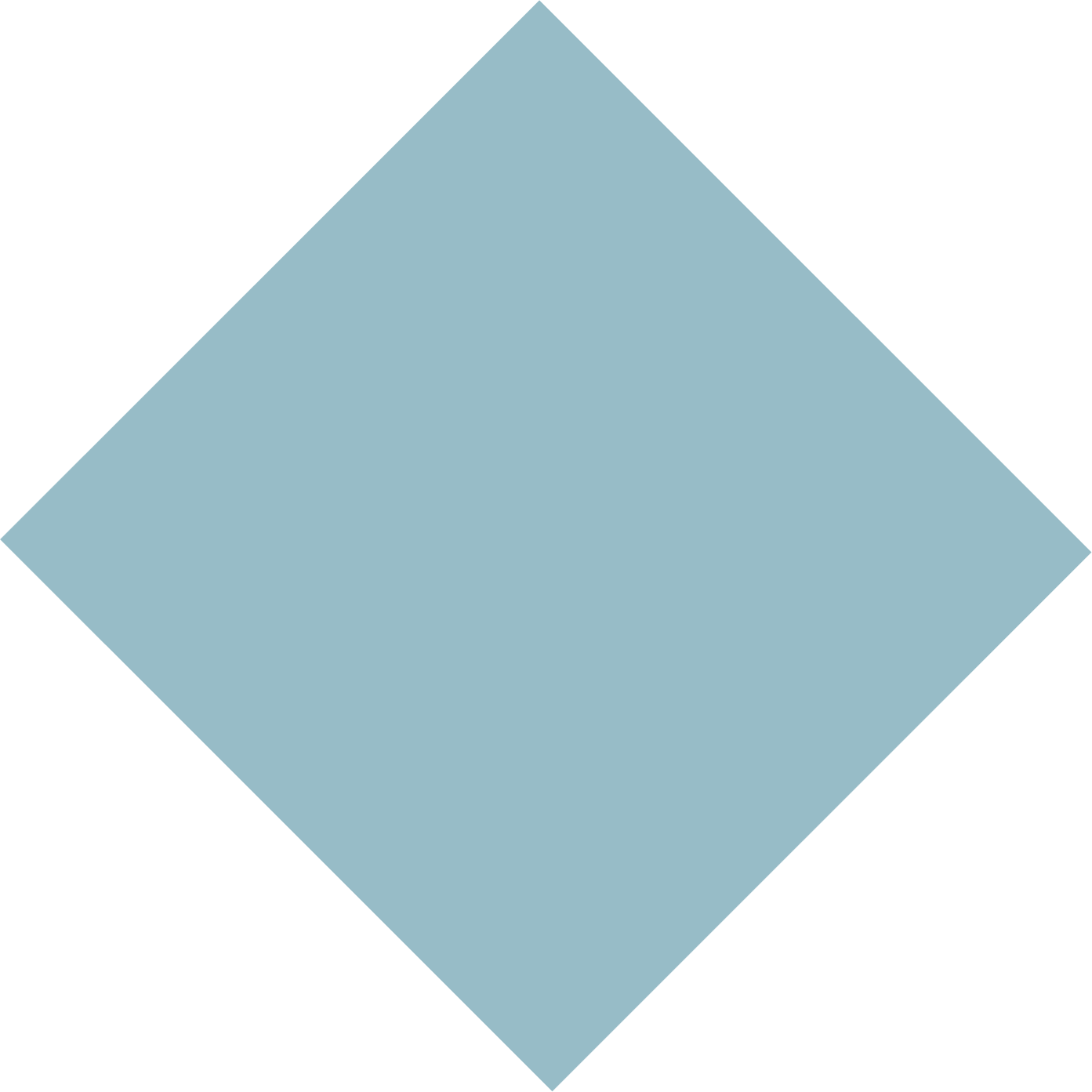 Opracowanie:
Krzysztof Jakubiak i Michał Fasiecki
Projekt realizowany jest w ramach programu Inkubator Innowacyjności 4.0. Środki finansowe na realizację projektu pochodzą z projektu pozakonkursowego „Wsparcie zarządzania badaniami naukowymi i komercjalizacja wyników prac B+R w jednostkach naukowych i przedsiębiorstwach”, realizowanego w ramach Programu Operacyjnego Inteligentny Rozwój 2014−2020 (Działanie 4.4).
Zgłoszenie projektu do realizacji na Politechnice Poznańskiej
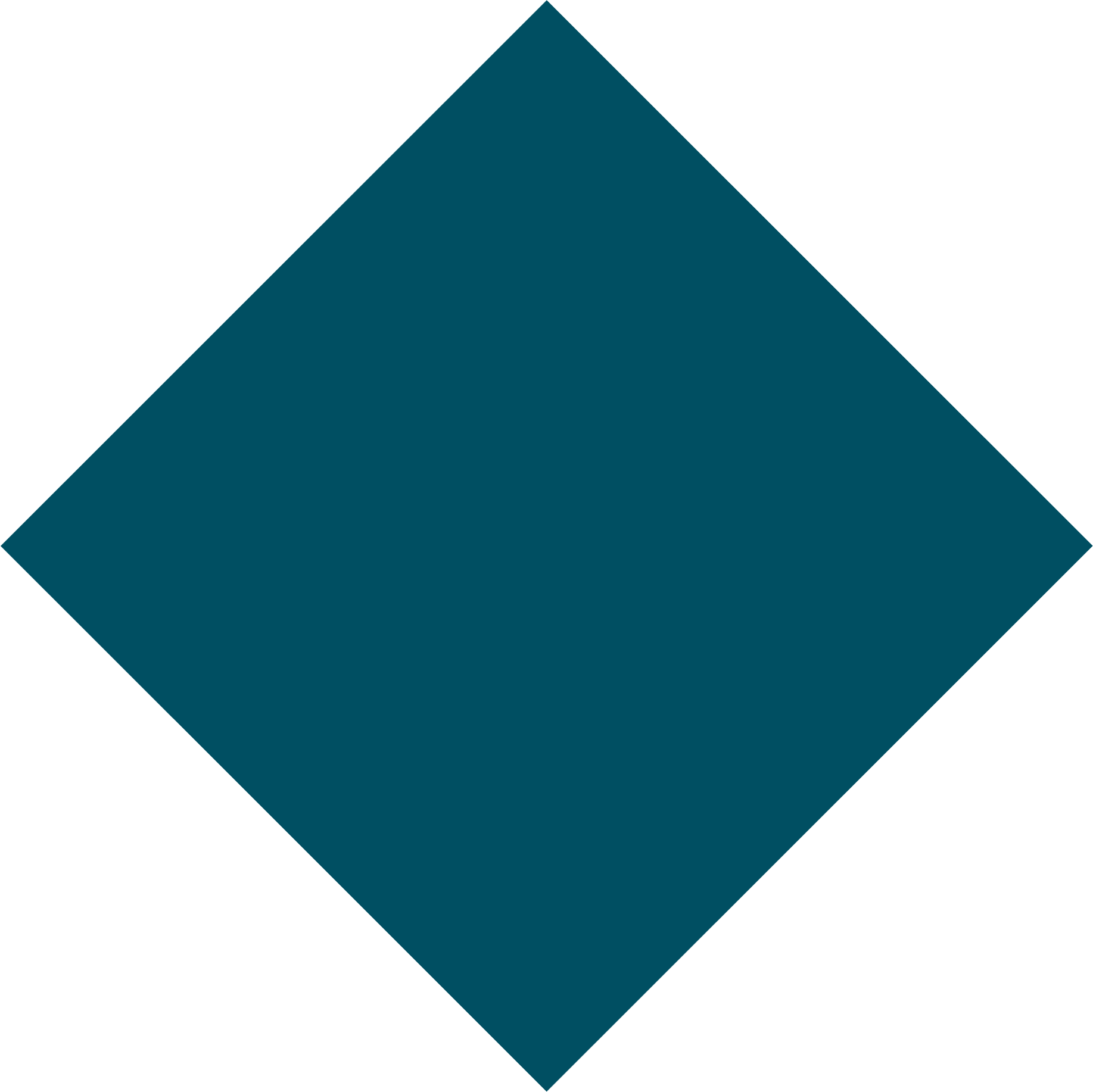 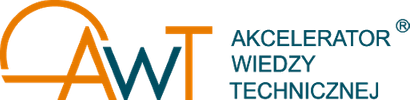 Na PP zasady zgłaszania i realizacji projektów finansowanych z zewnętrznych źródeł odbywa się na podstawie z Zarządzeniem Nr 18 Rektora PP z dnia 9 kwietnia 2020 r. (RO/IV/18/2020)
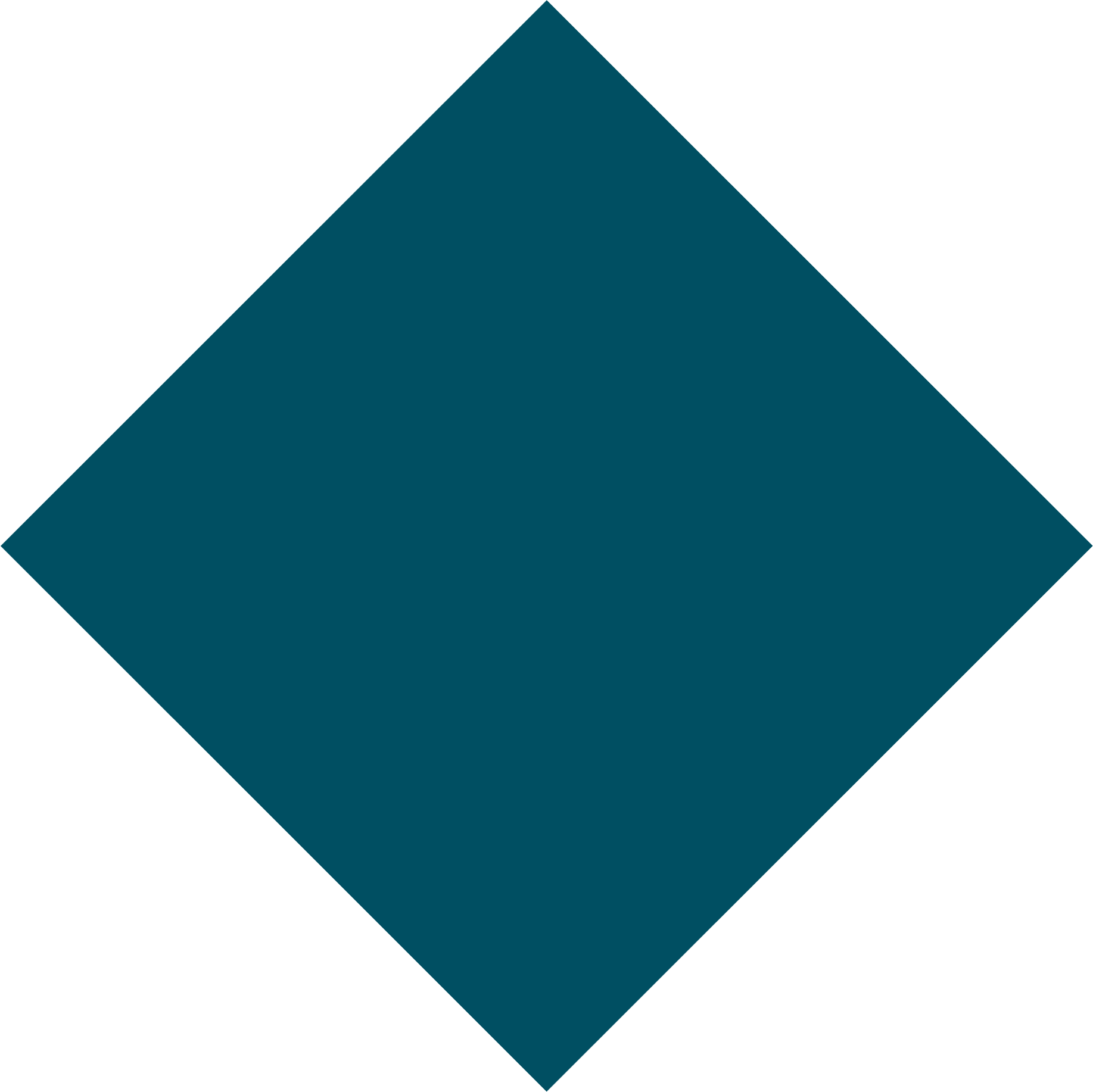 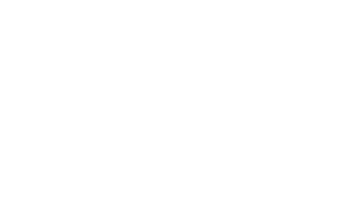 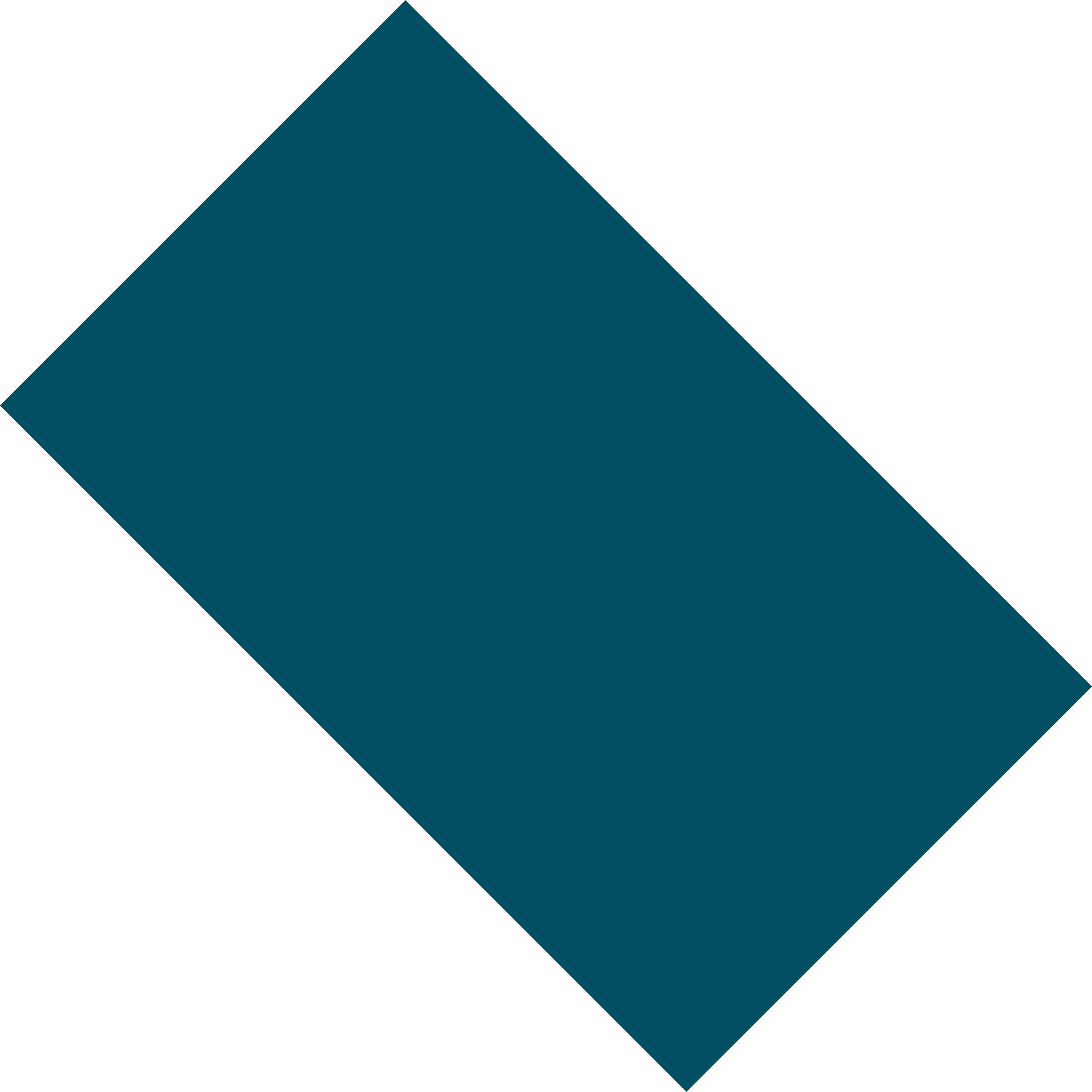 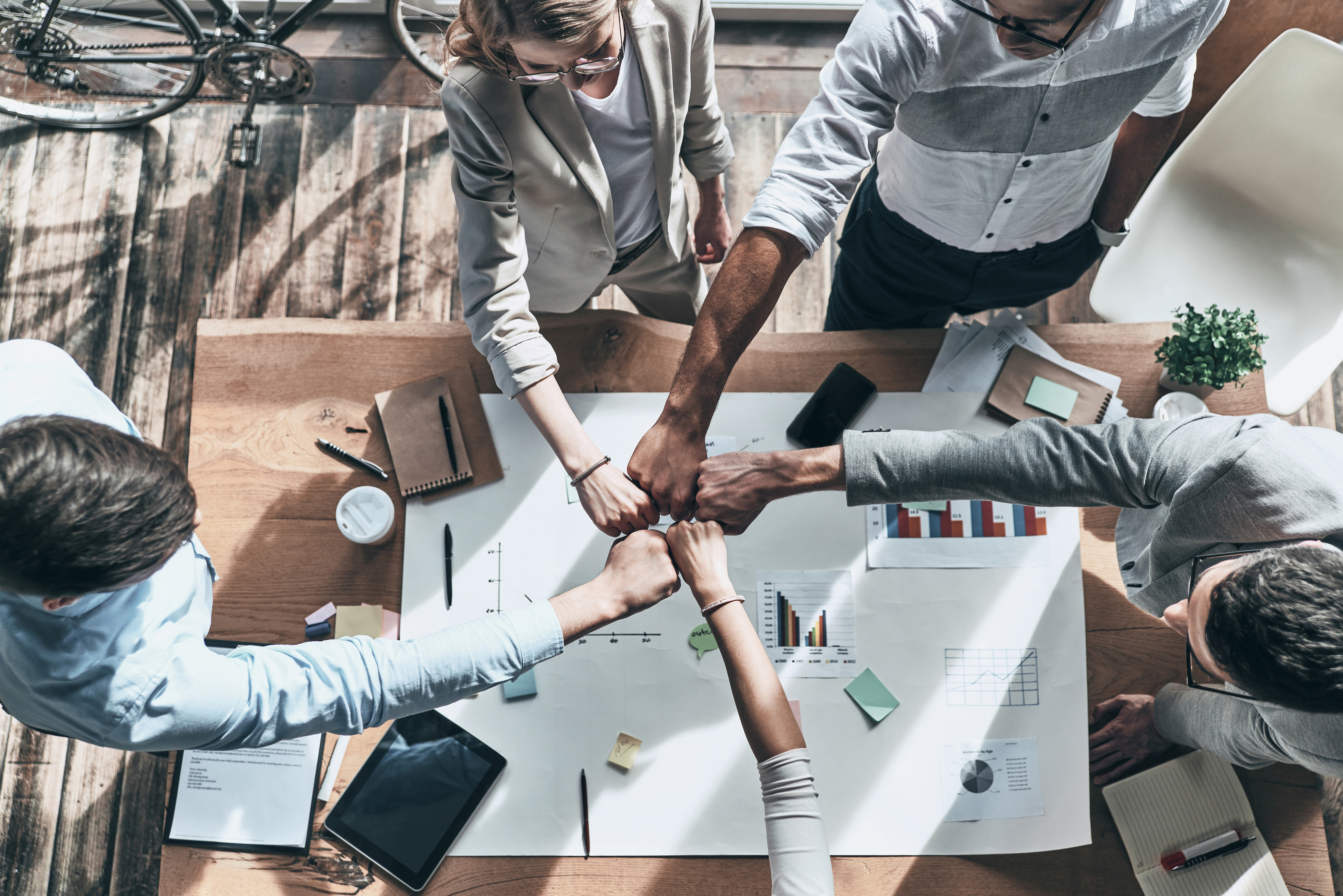 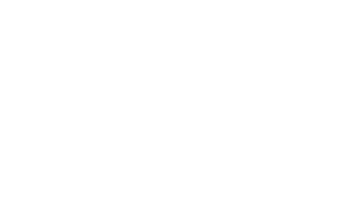 Aktualne konkursy
Aktualne konkursy wraz z wewnętrznymi datami ich zgłoszenia można znaleźć na stronie intranetowej Działu ds. badań i projektów

https://intranet.put.poznan.pl/department/r2n/2013/02/15/5830

Obecnie zgłoszenie projektu odbywa się poprzez system EOD, zakładka projekty, karty – zgłoszenie projektu oraz informacja o efektach projektu.
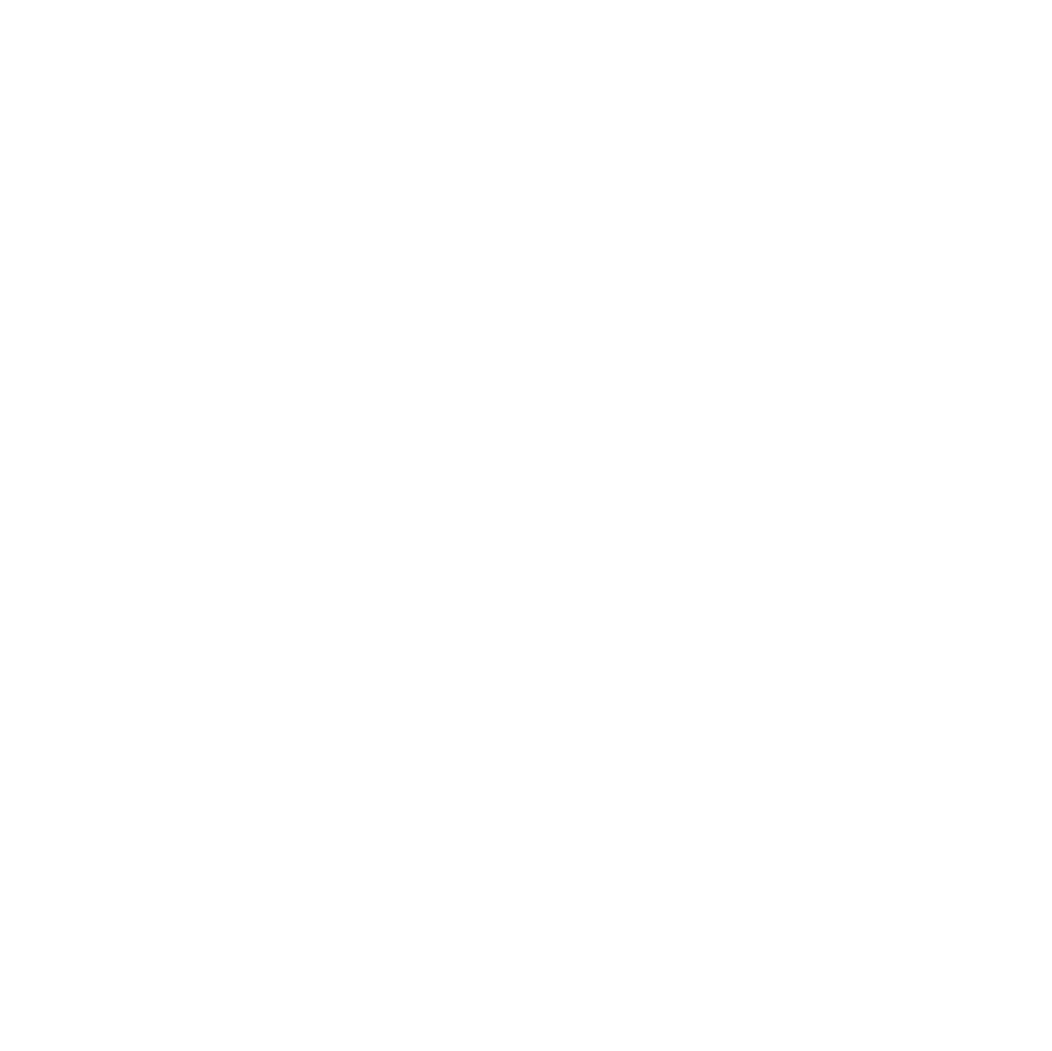 Zgłoszenie projektu
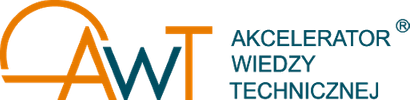 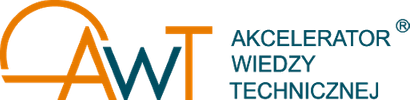 Wybór kierownika projektu
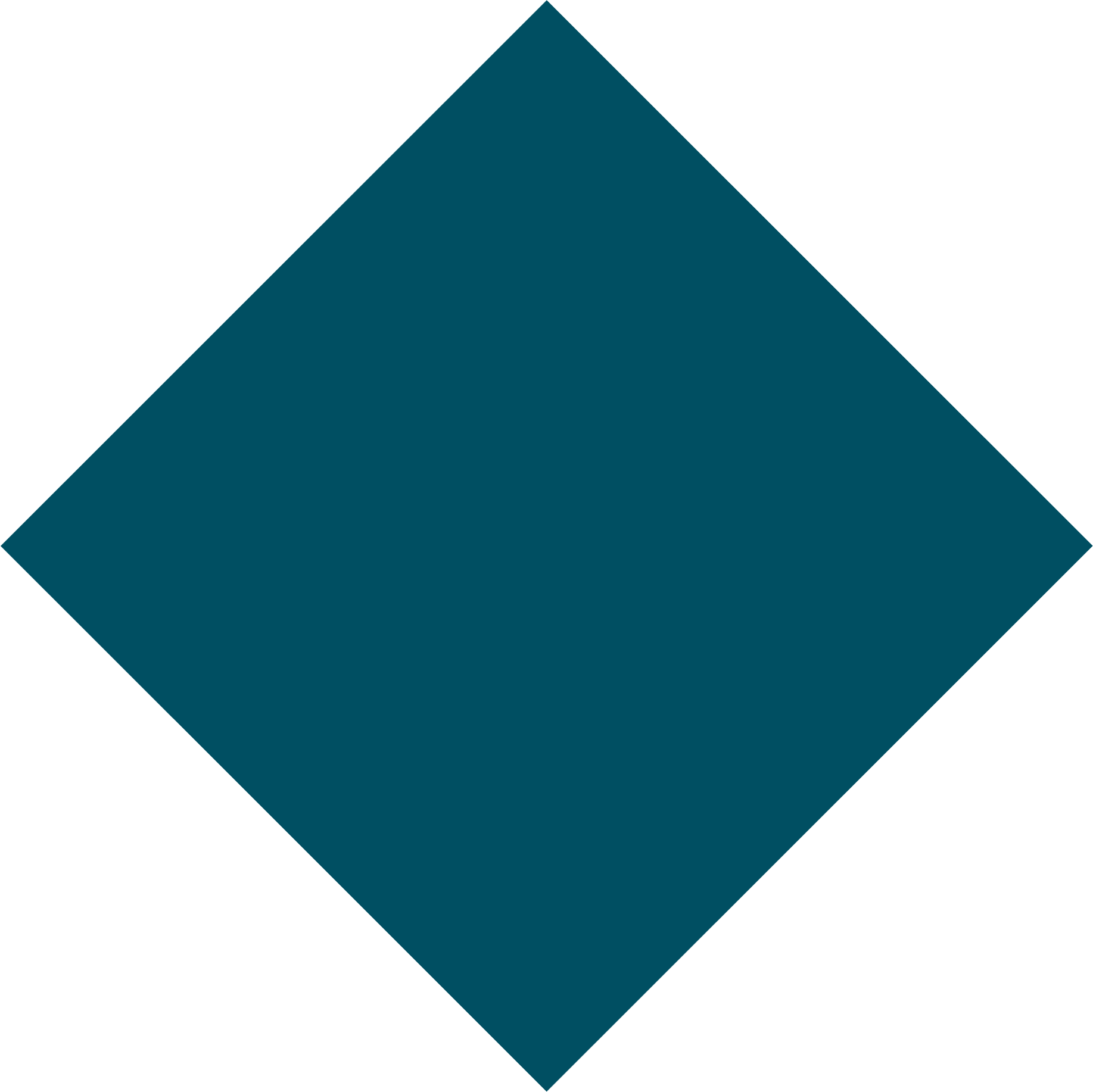 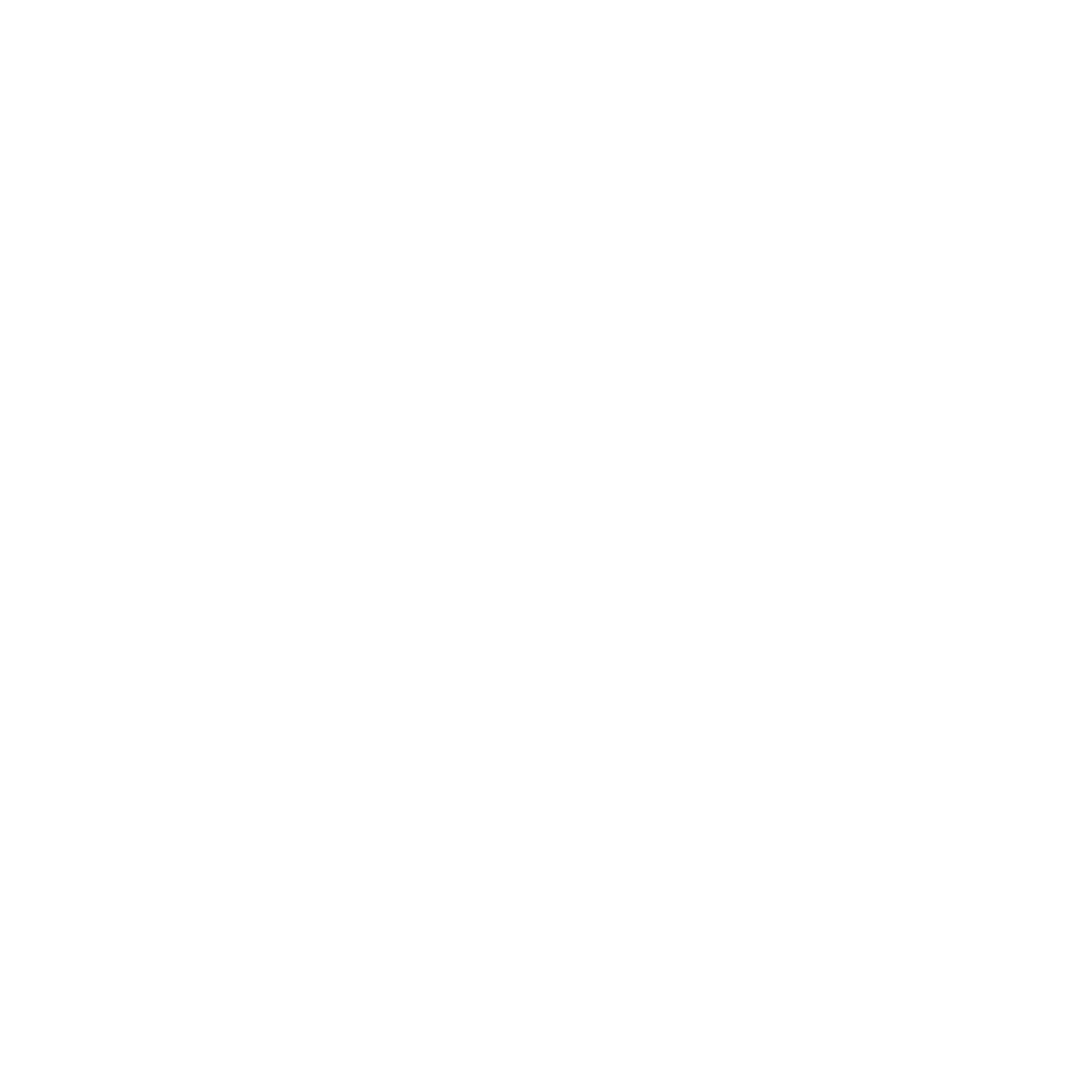 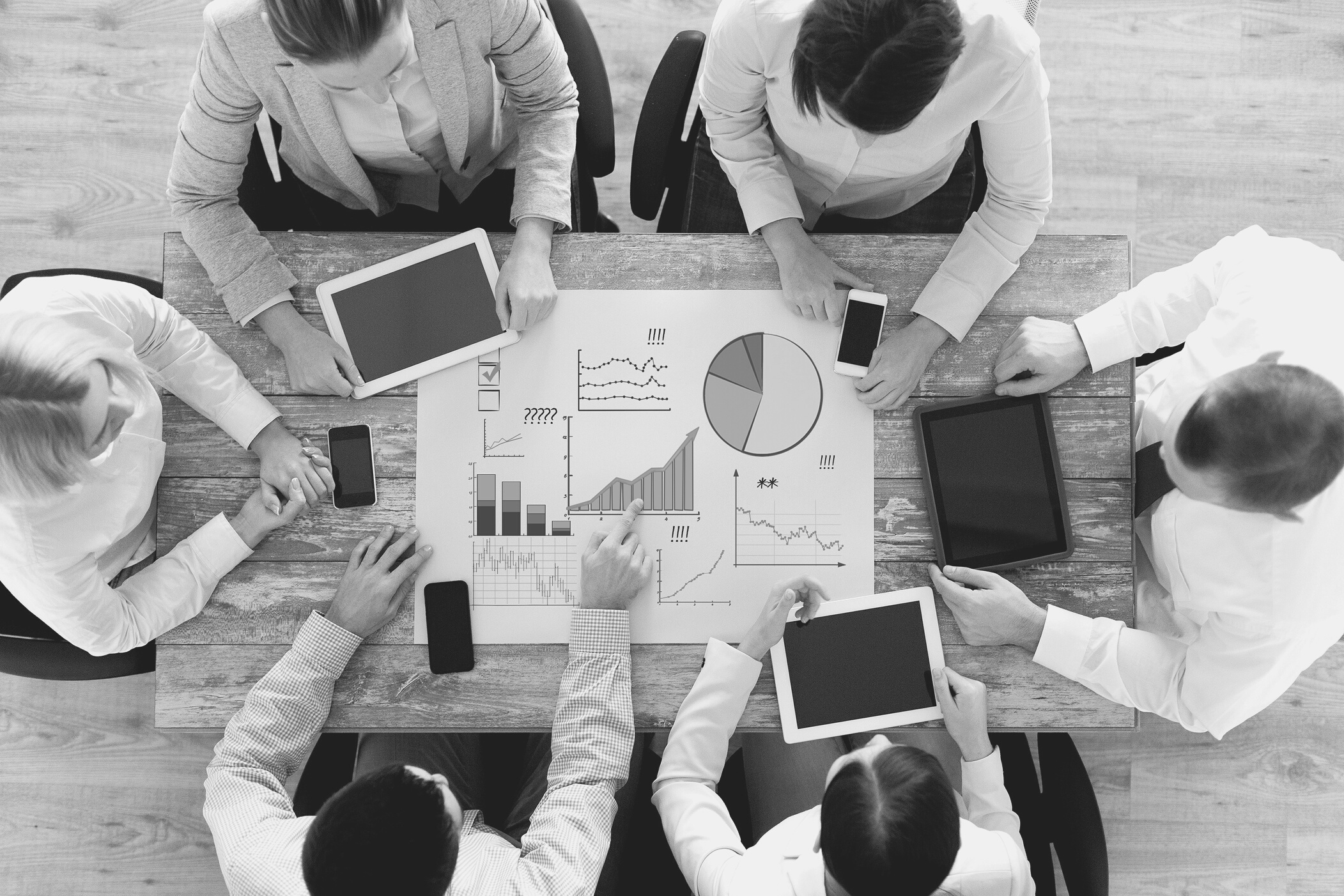 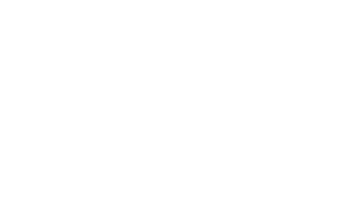 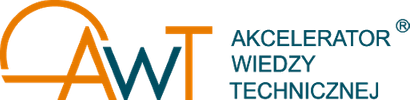 Kierownik projektu jest odpowiedzialny za:
Zarządzanie projektem
Kierowanie zespołem projektowym
Osiągnięcie celów i rezultatów projektu
Utrzymanie trwałości projektu

szczegółowy zakres obowiązków kierownika projektu na PP został określony w Zarządzeniu Rektora w sprawie realizacji w Politechnice Poznańskiej projektów i stypendiów finansowanych za źródeł innych  niż subwencja MNiSW
Aktualne – Nr 18 z dnia 9.04.2020r.
Obowiązki kierownika projektu
Pozostałe osoby związane z obsługą i rozliczeniem projektu na PP
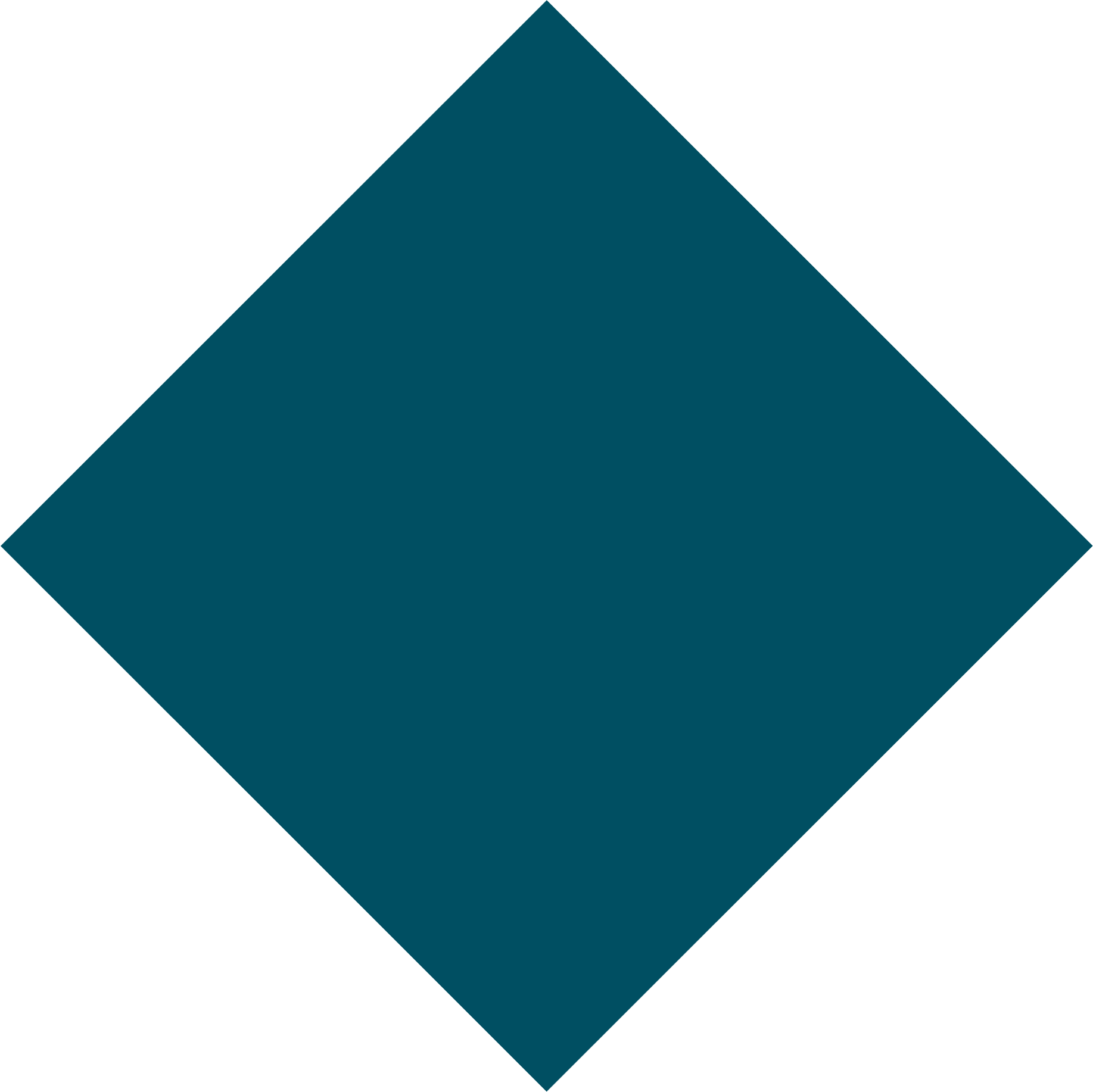 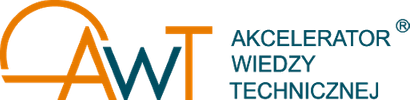 Osoba upoważniona do zaciągania zobowiązań finansowych – przedstawiciel jednostki, w której projekt jest realizowany, najczęściej kierownik tej jednostki. 

Opiekun projektu – wyznaczany przez Dział ds. badań i projektów – zakres obowiązków pracownika.

Specjalista ds. administracyjno-finansowych - najczęściej pracownik jednostki, w której projekt jest realizowany – zakres obowiązków pracownika.

Opiekun projektu w Kwesturze – pracownik księgowości w kwesturze PP – zakres obowiązków opiekuna w kwesturze
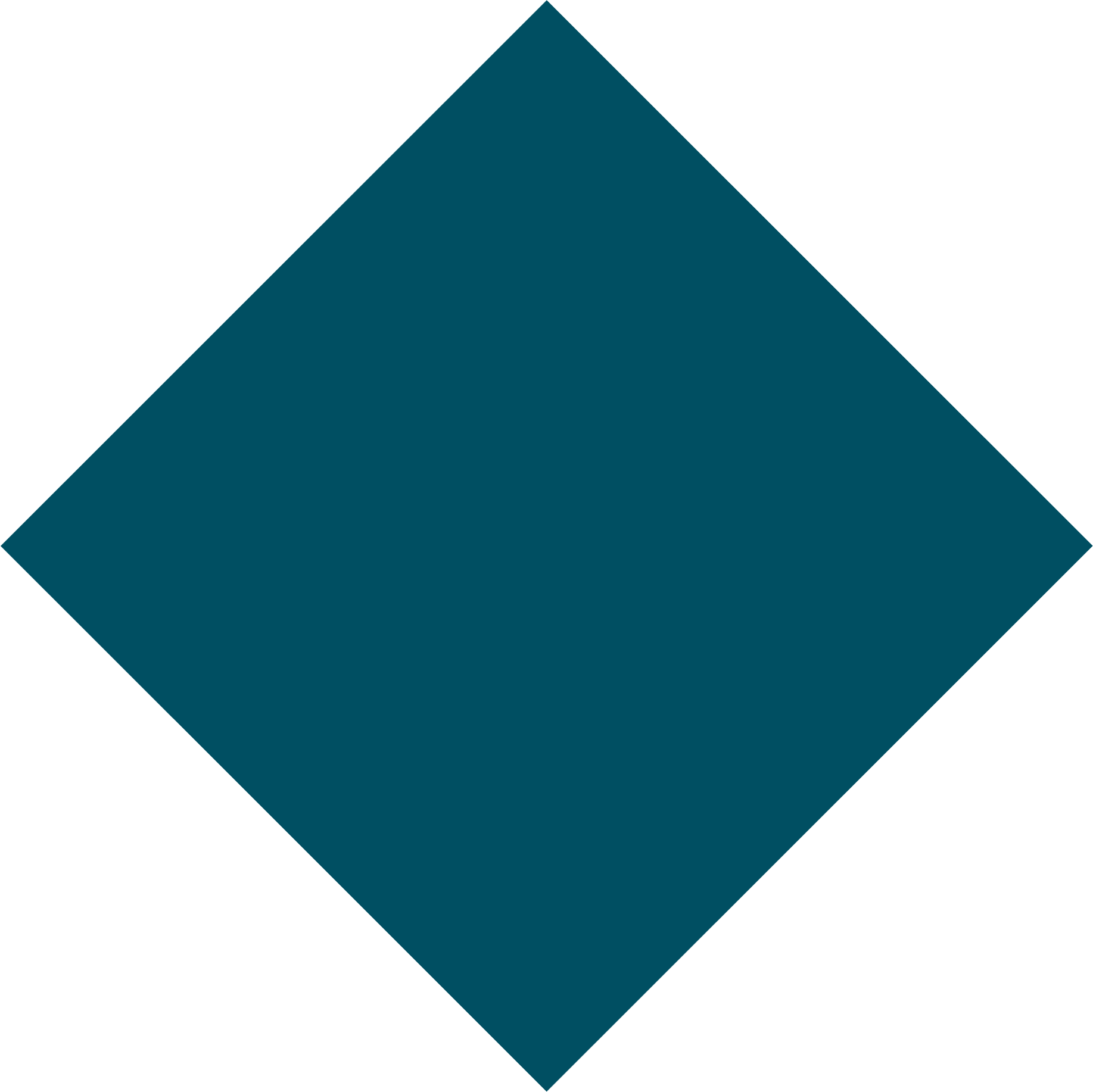 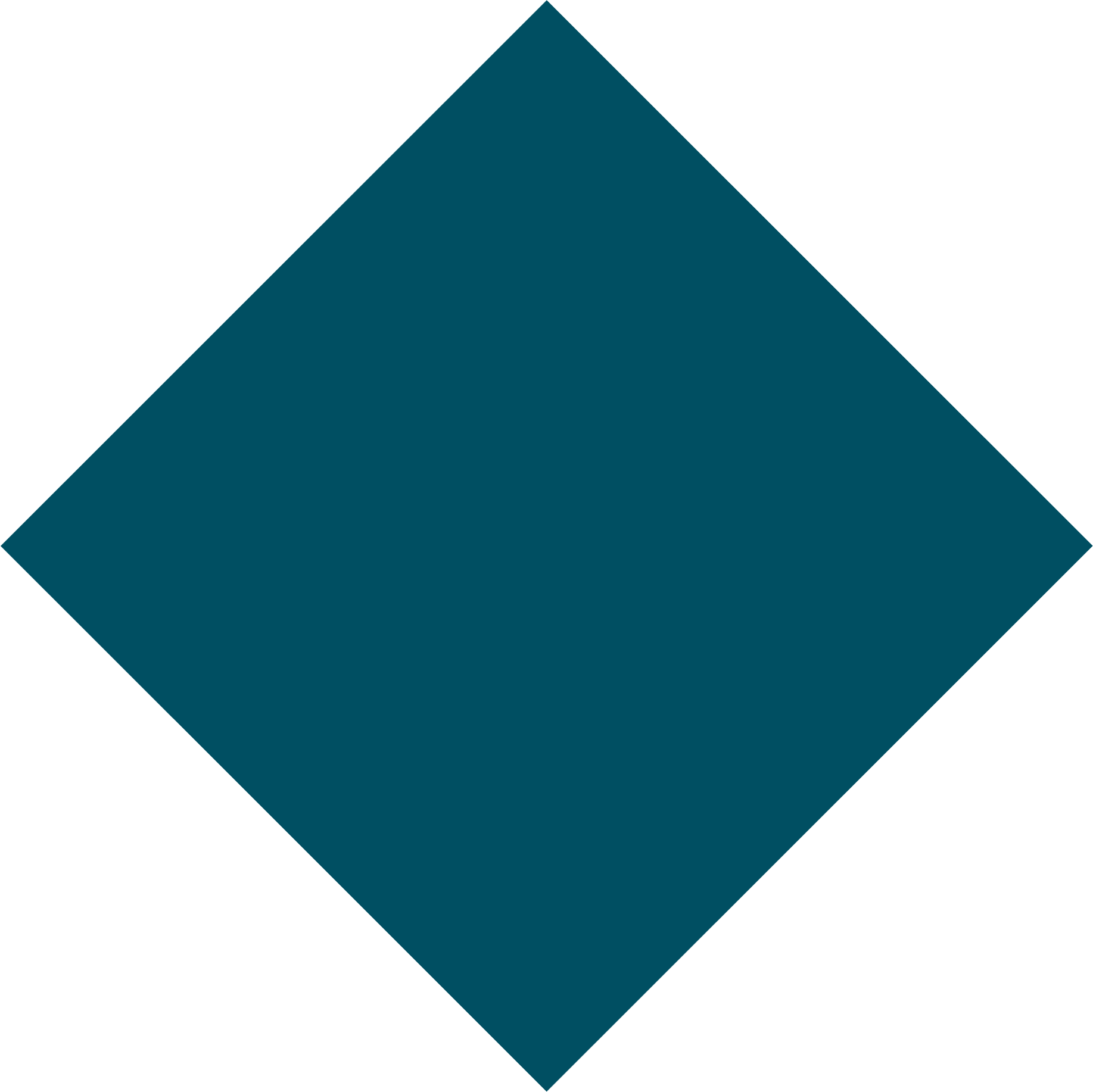 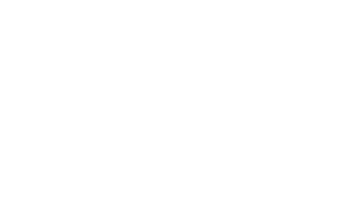 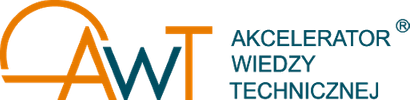 Formularz zgłoszeniowy projektu
Formularz zgłoszeniowy jest dostępny i składany w systemie EOD PP
Formularz zgłoszeniowy jest składany do Działu ds. badań i projektów za pomocą systemu EOD, po zaakceptowaniu w jednostce, na najmniej 10 dni roboczych przed terminem zamknięcia konkursu (termin złożenia kompletnych dokumentów może być inny jeśli konkurs wymaga złożenia wniosku w wersji papierowej, wówczas termin wyznacza opiekun konkursu). 
Każdy konkurs ma przydzielonego opiekuna z Działu ds. badań i projektów, informacja na temat opiekuna jest na stronie intranetowej Działu ds. badań i projektów.
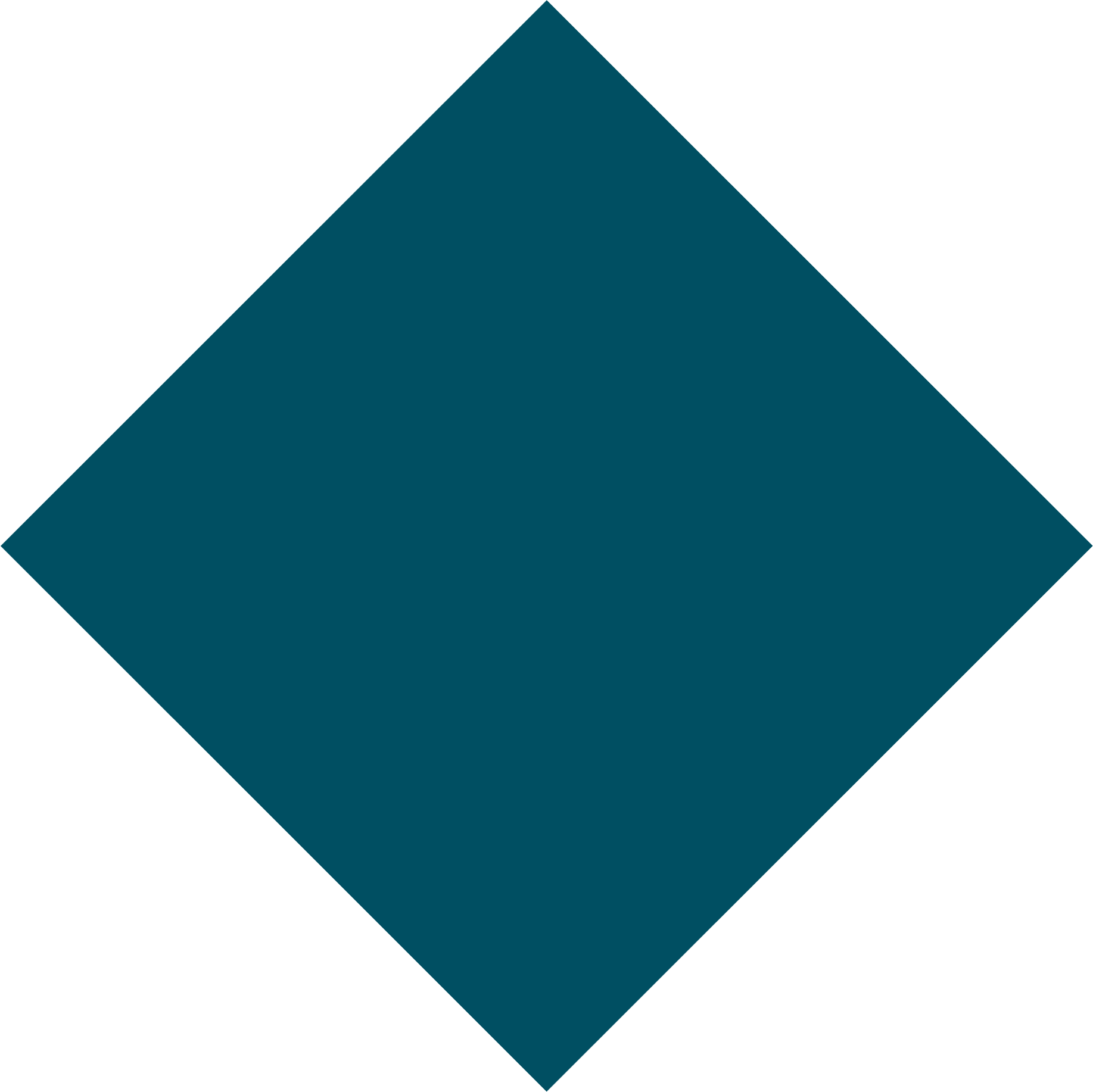 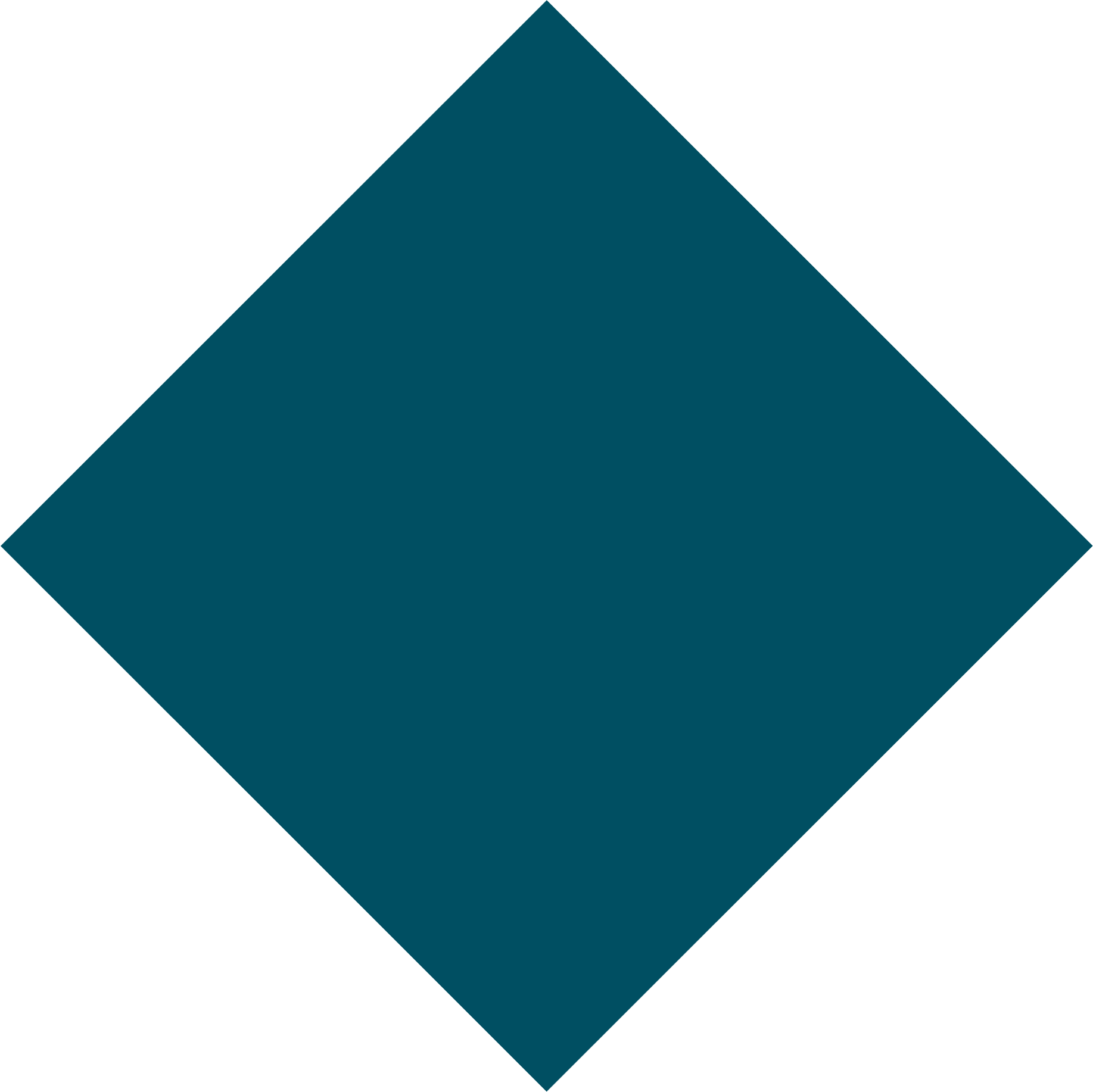 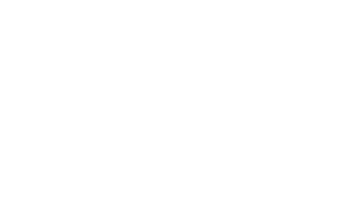 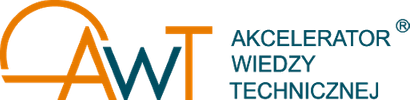 Formularz zgłoszeniowy projektu
Wartość projektu
W przypadku projektów partnerskich określamy całkowitą wartość projektu oraz koszty występujące tylko po stronie PP.
Wartość projektu na PP wykazujemy w podziale na:
wartość dofinasowania,
koszty niekwalifikowane w PP – koszty, które są niezbędne ale nie mogą być sfinansowane w ramach kosztów bezpośrednich projektu (np. eksploatacja pomieszczeń, prowizje wymiany walut, dodatkowe wynagrodzenie roczne, które zostanie wypłacone po dacie ostatecznego rozliczenia projektu, itp.) ,
wymagany wkład własny – jeśli w projekcie występuje wkład własny należy wskazać w jaki sposób (z jakich kosztów) zostanie zapewniony/sfinansowany, w niektórych przypadkach wkład własny może zostać sfinansowany w ramach kosztów pośrednich,
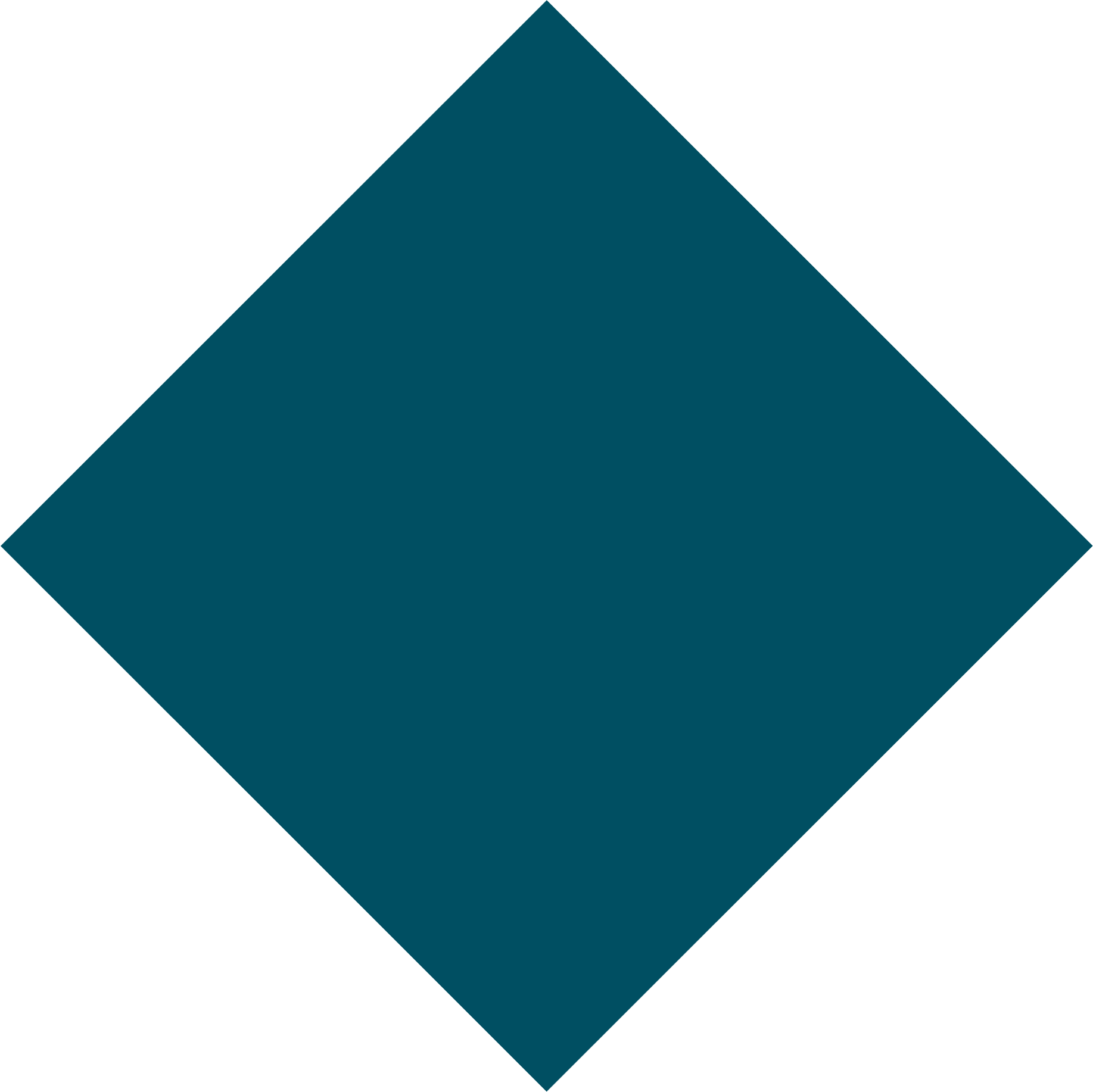 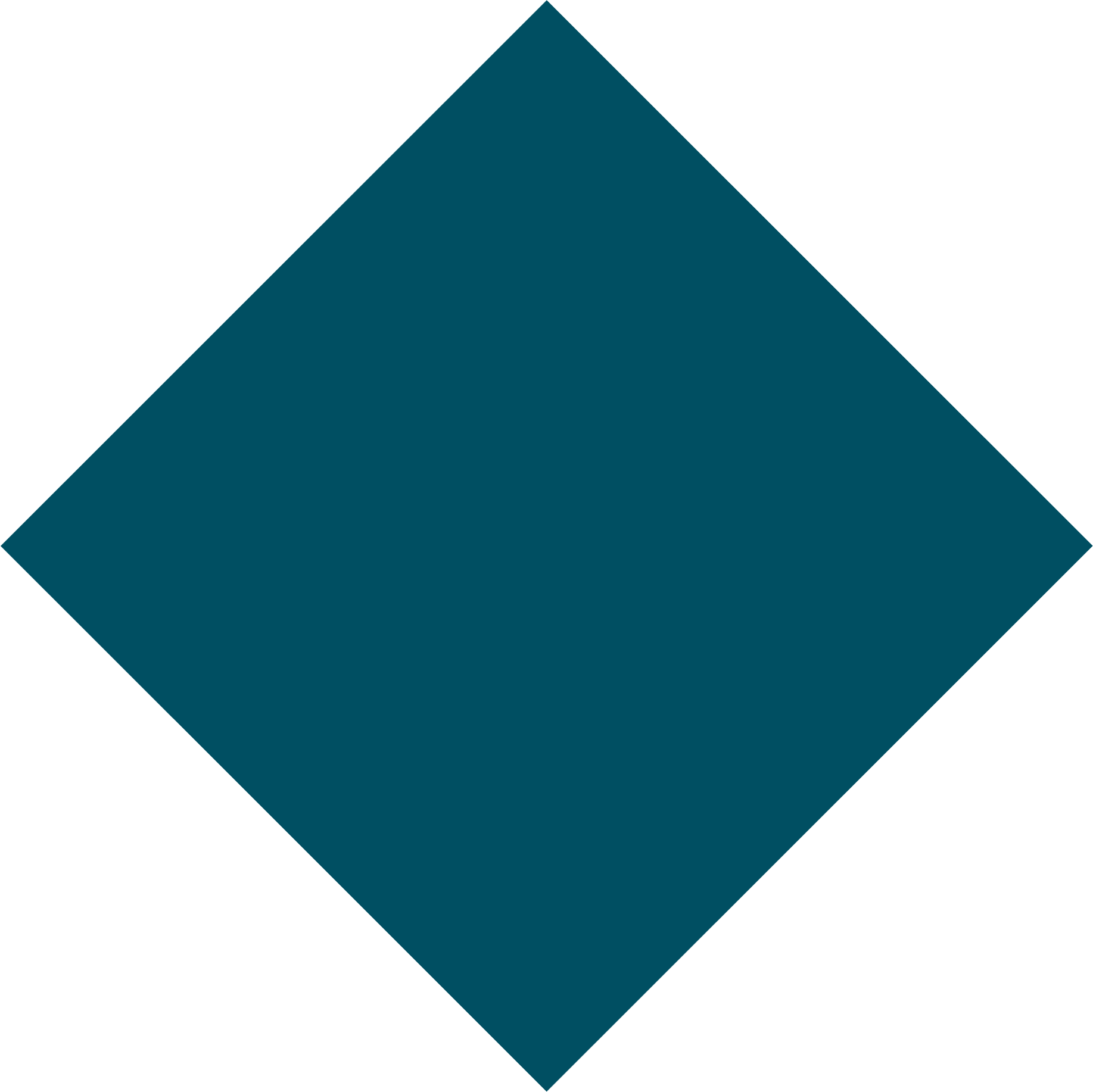 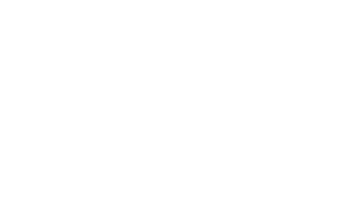 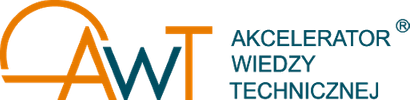 Formularz zgłoszeniowy projektu
Wartość projektu
W przypadku projektów partnerskich określamy całkowitą wartość projektu oraz koszty występujące tylko po stronie PP.
Wartość projektu na PP wykazujemy w podziale na:
koszty obsługi projektu / koszty ogólne / koszty pośrednie – wyznaczając koszty pośrednie należy pamiętać, że procent kosztów pośrednich wskazany w konkursie nie jest naliczany od wartości całego projektu, tylko od kosztów bezpośrednich projektu. Jeżeli koszty pośrednie naliczane są od całych kosztów bezpośrednich bez wyłączeń, to:

wartość kp = wartość projektu – wartość projektu/(1+procent kosztów pośrednich).
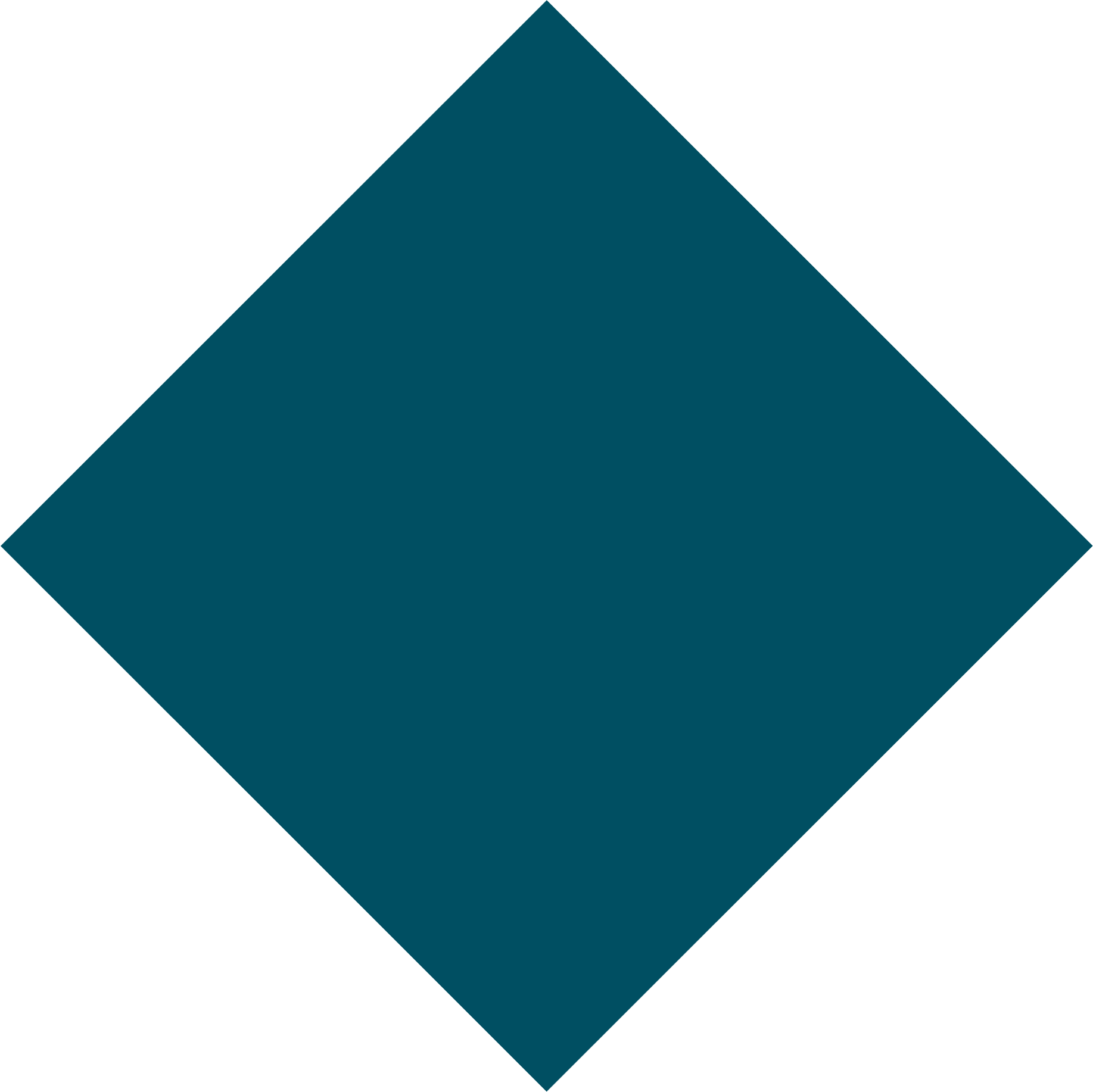 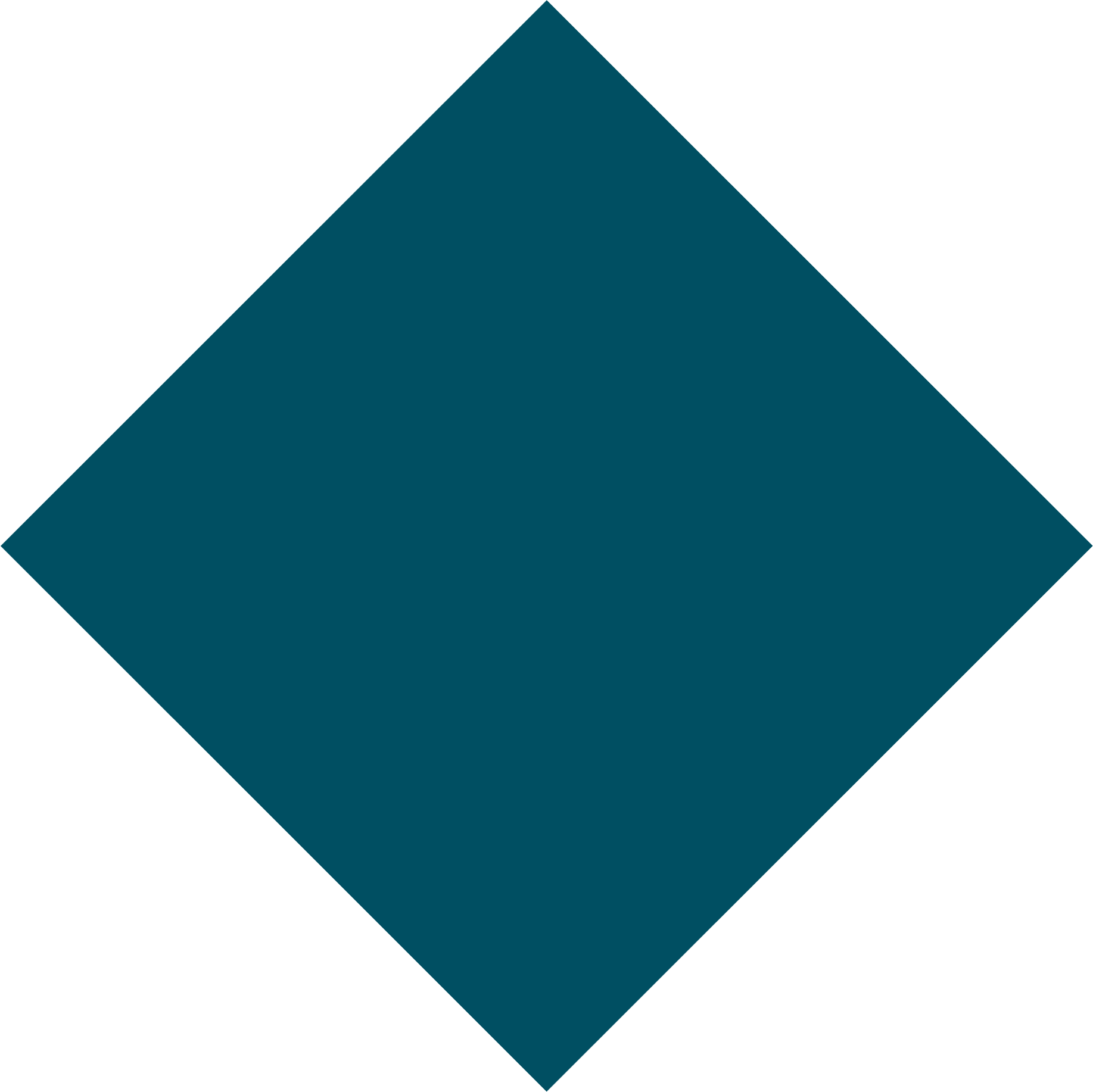 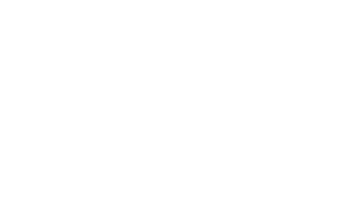 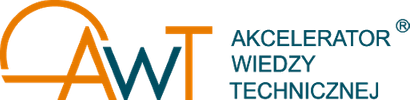 Formularz zgłoszeniowy projektu
Koszty pośrednie
Warunkiem zaakceptowania wniosku o finasowanie projektu jest zapewnienie pokrycia w budżecie projektu kosztów wynikających z ryzyka finansowego ponoszonego przez PP oraz obsługi administracyjno – eksploatacyjnej.
W projektach, w których koszty pośrednie rozliczane są ryczałtem, koszty te są dzielone na:
koszty ogólnouczelniane (KOU) – 35% (w tym 5% kosztów ogólnouczelnianych to koszty obsługi projektów),
koszty ogólnowydziałowe (KOW) – 5%,
koszty ogólnoinstytutowe (KOI) – 60% (50% tych kosztów pozostaje w dyspozycji kierownika projektu).
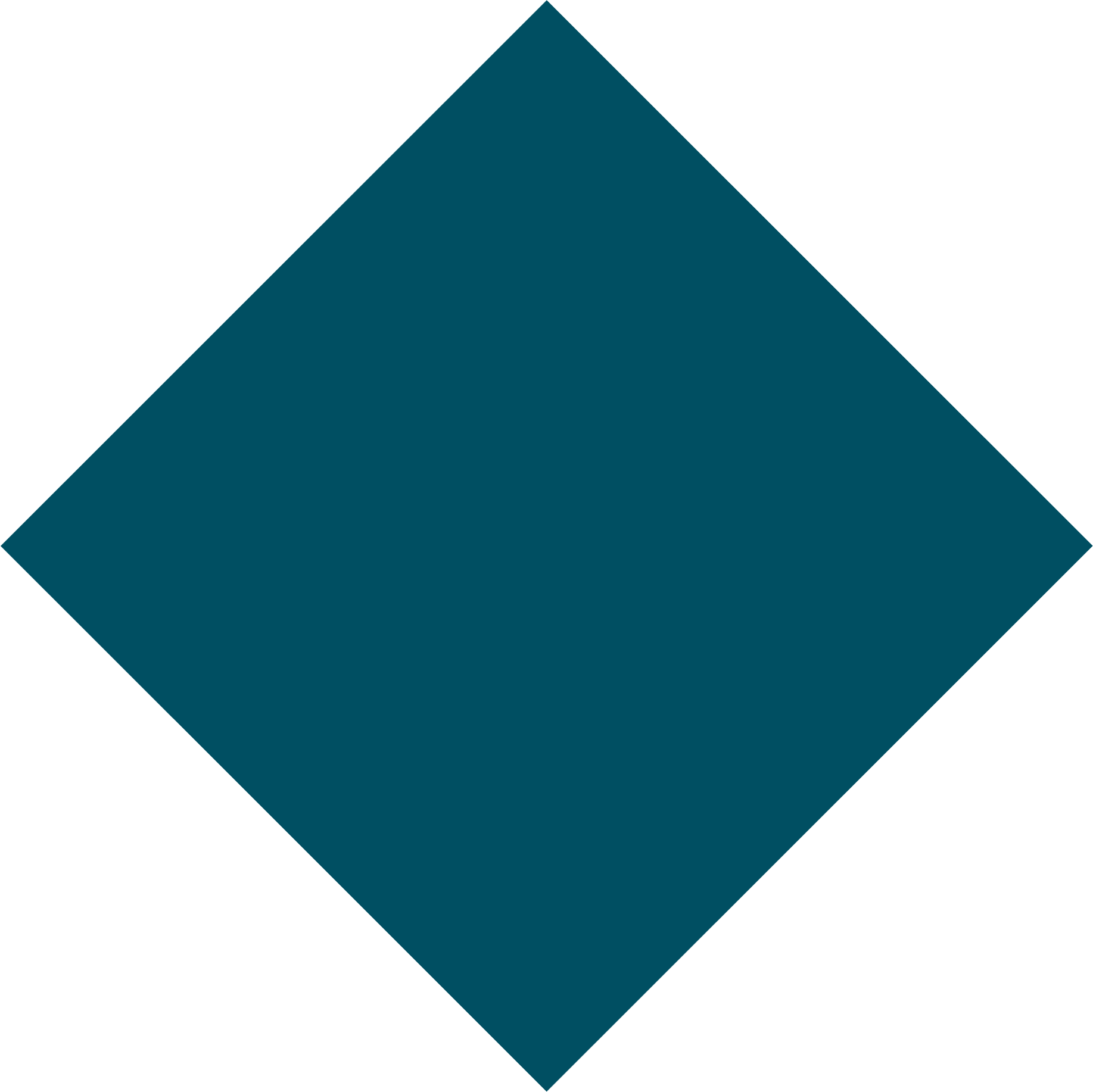 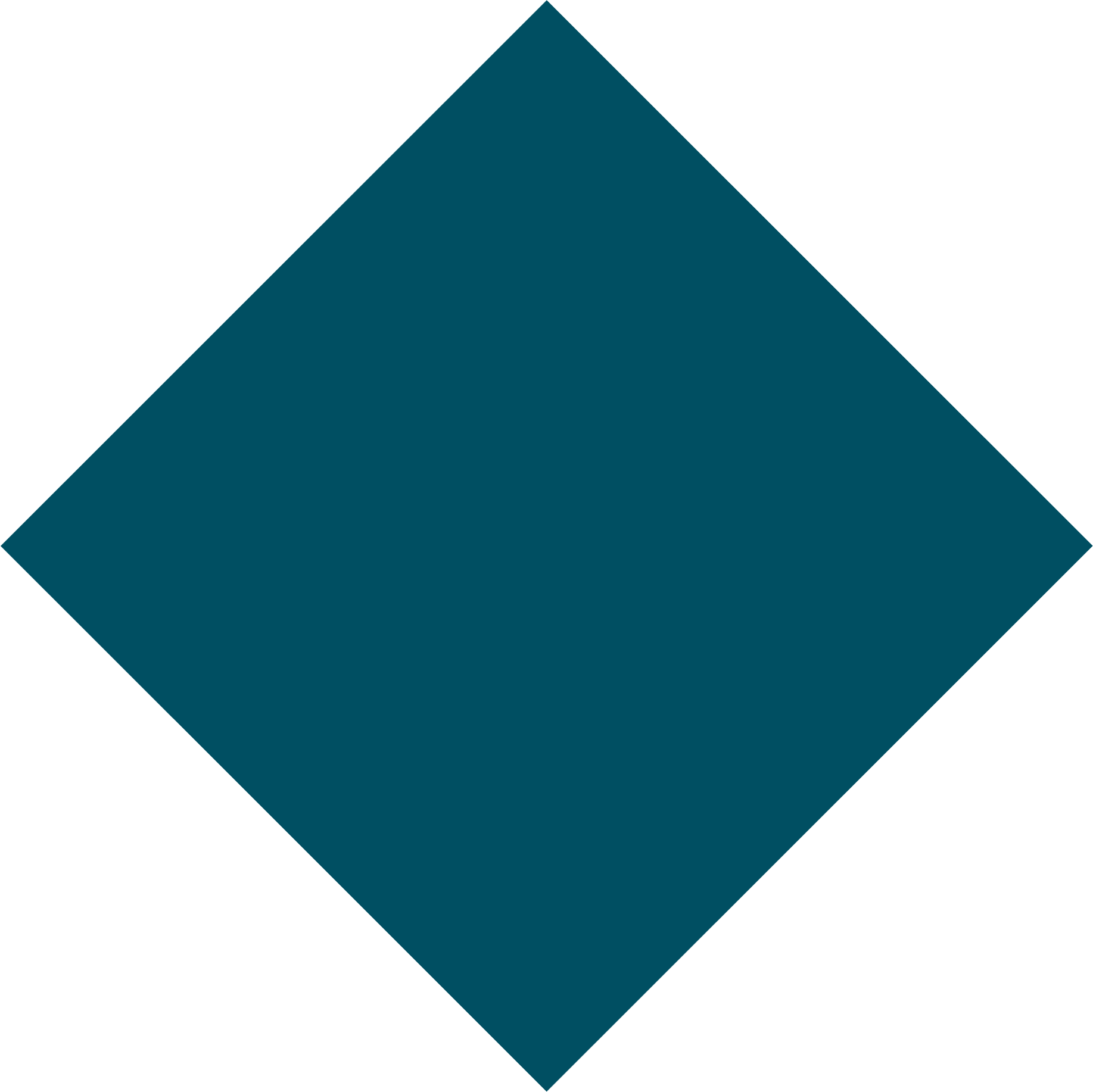 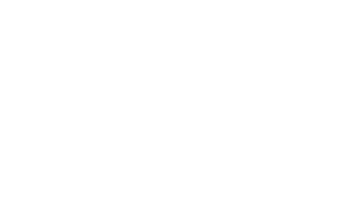 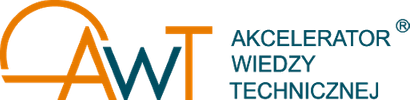 Formularz zgłoszeniowy projektu
Koszty pośrednie
W przypadkach, których koszty pośrednie rozliczane są na podstawie rzeczywiście poniesionych wydatków, budżet projektu należy zaplanować tak aby co najmniej 35% zaplanowanych kosztów zarządzania projektem było przeznaczone na obsługę projektu w jednostkach administracji centralnej Uczelni.
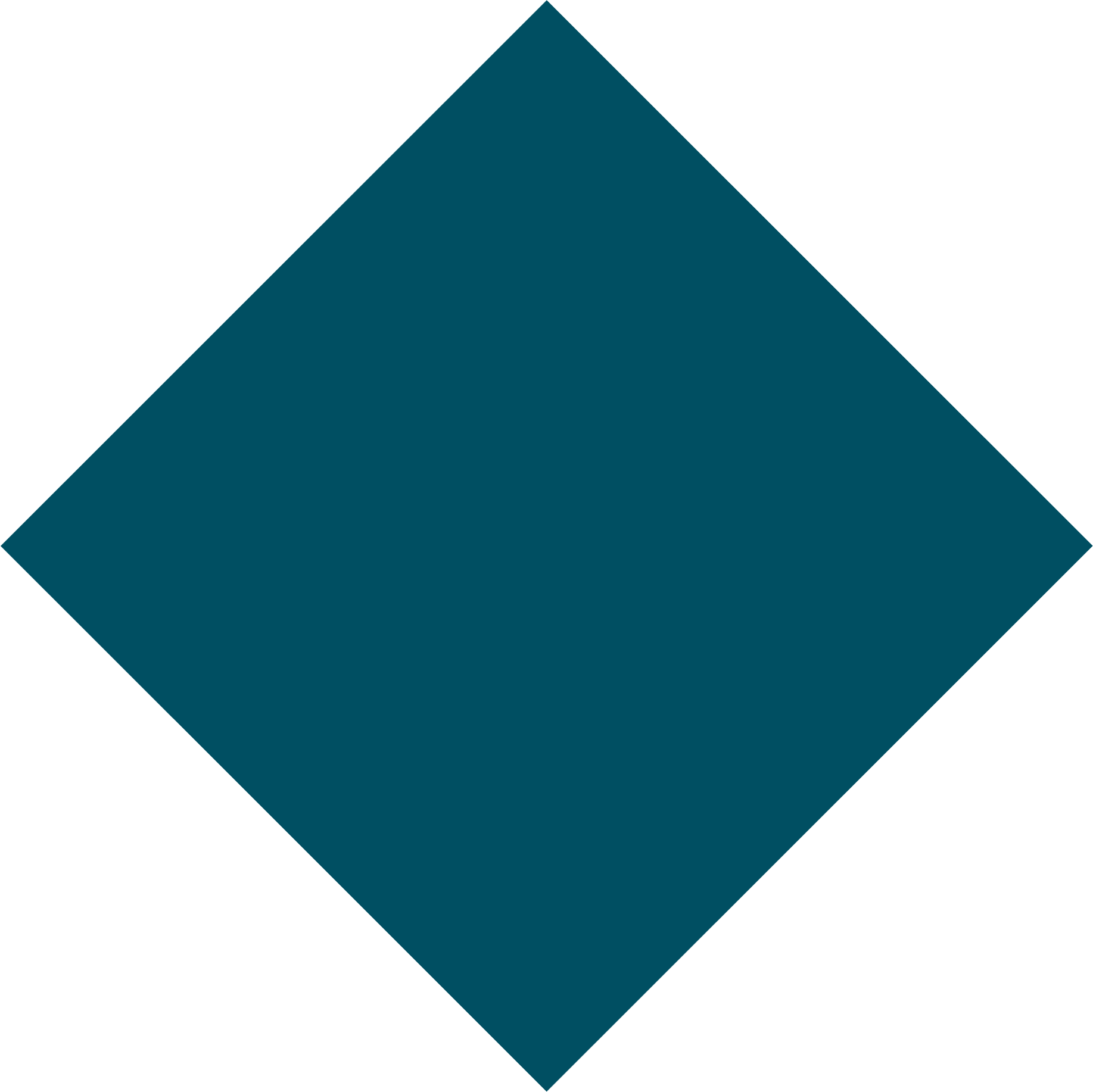 Podatek VAT
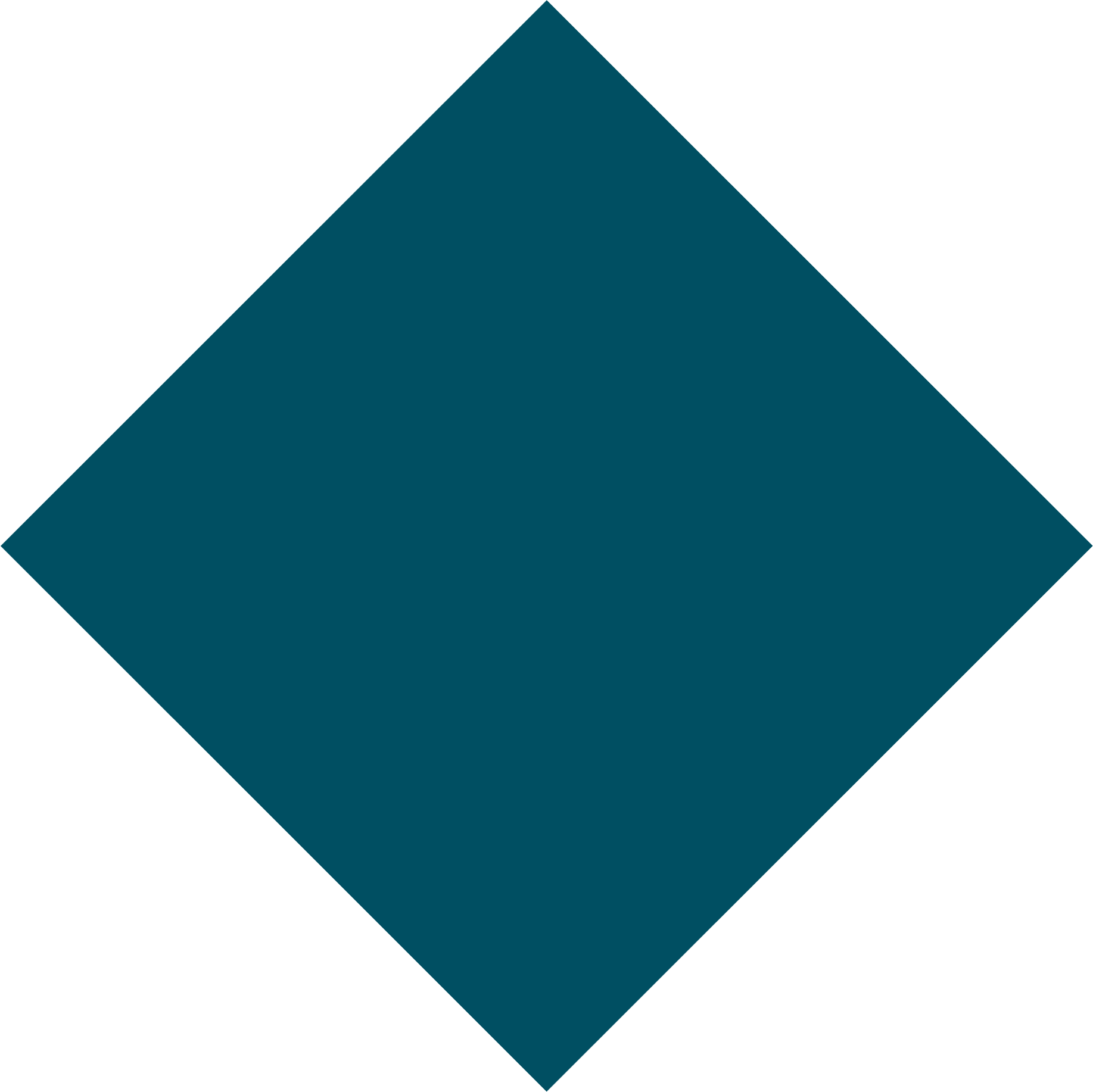 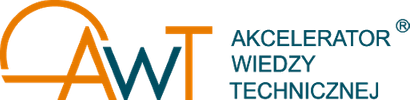 Trzy możliwości ujęcia podatku VAT w budżecie projektu:

VAT kwalifikowany – podatek VAT w całości jest zawarty w kosztach projektu, wówczas w budżecie projektu ujmujemy wydatki w kwotach brutto.

VAT kwalifikowany strukturą – podatek jest częściowo zawarty w kosztach projektu pozostała część może być ujęta w uczelnianym rozliczeniu podatku VAT.  W budżecie projektu ujmujemy wydatki powiększone o część podatku, która nie może być odzyskana przez PP (w 2021 roku na PP jest to  94% podatku zawartego w cenie nabywanych dóbr lub usług);

 VAT niekwalifikowany – podatek VAT nie może być kosztem projektu, budżet projektu jest tworzony w cenach netto.
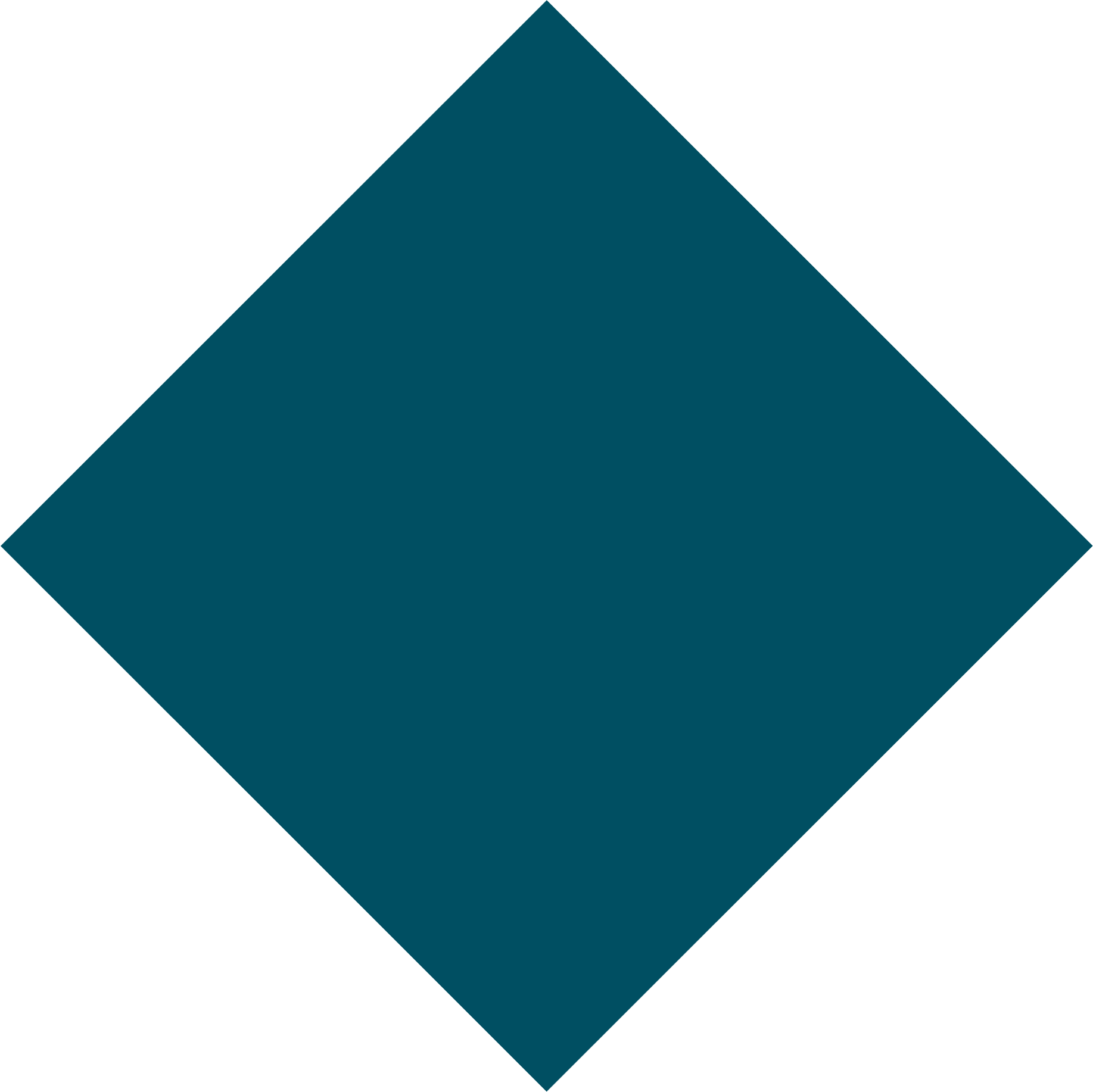 Podatek VAT
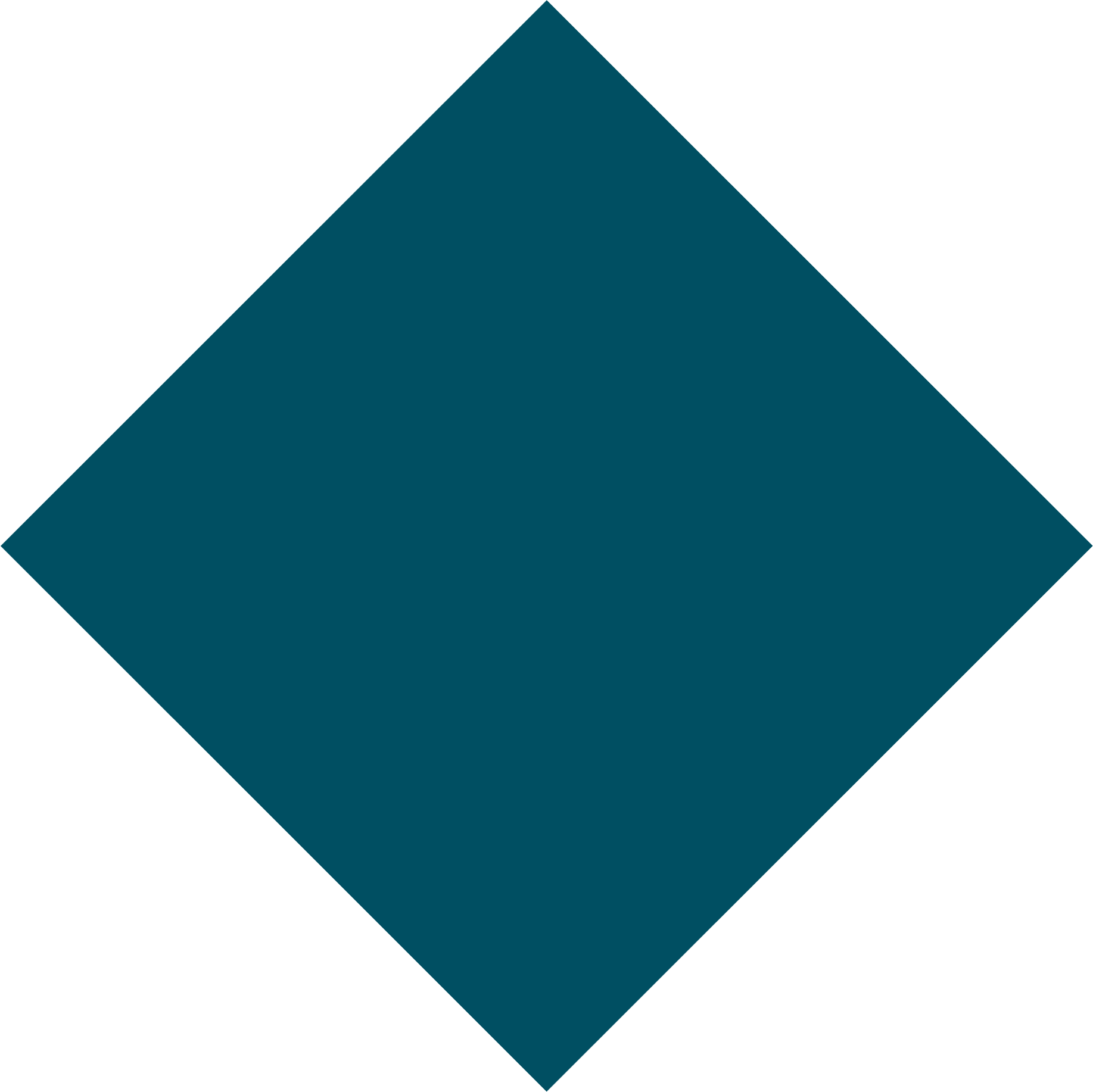 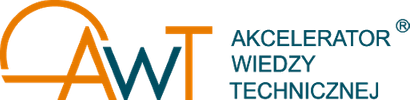 Trzy możliwości ujęcia podatku VAT w budżecie projektu:

VAT kwalifikowany – występuje jeśli w projekcie realizowane są działania, których sprzedaż byłaby zwolniona z opodatkowania VAT’em, przykładami takich działań mogą być:
wypłata stypendiów;
działalność dydaktyczna uczelni;
szkolenia zawodowe finansowane ze środków publicznych,  
wszelkie nieodpłatne świadczenia (działania projektowe nie są z definicji nieodpłatne jedynie to że nie zawsze płatnikiem jest uczestnik projektu lub inny odbiorca wypracowanych rozwiązań).
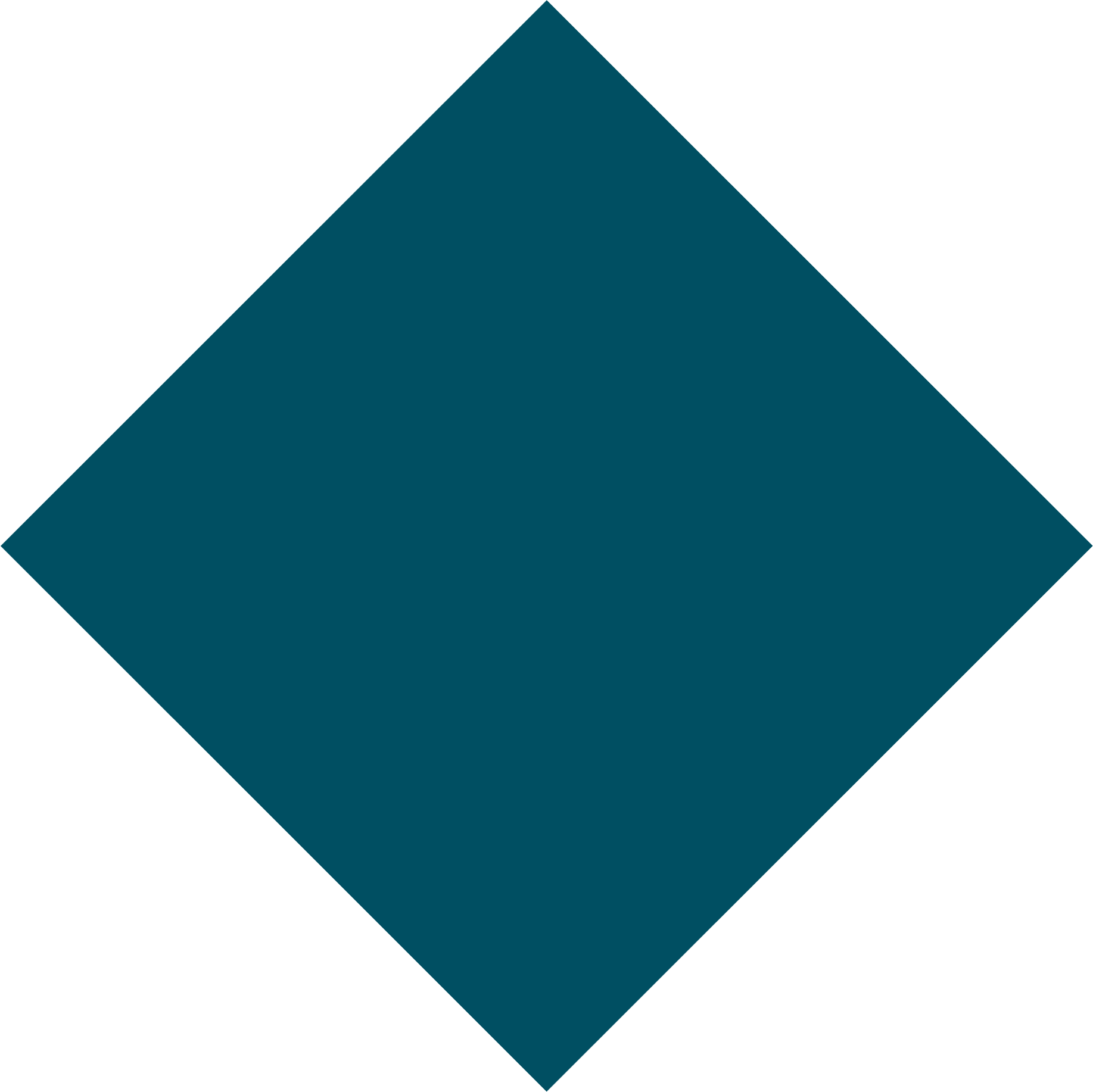 Podatek VAT
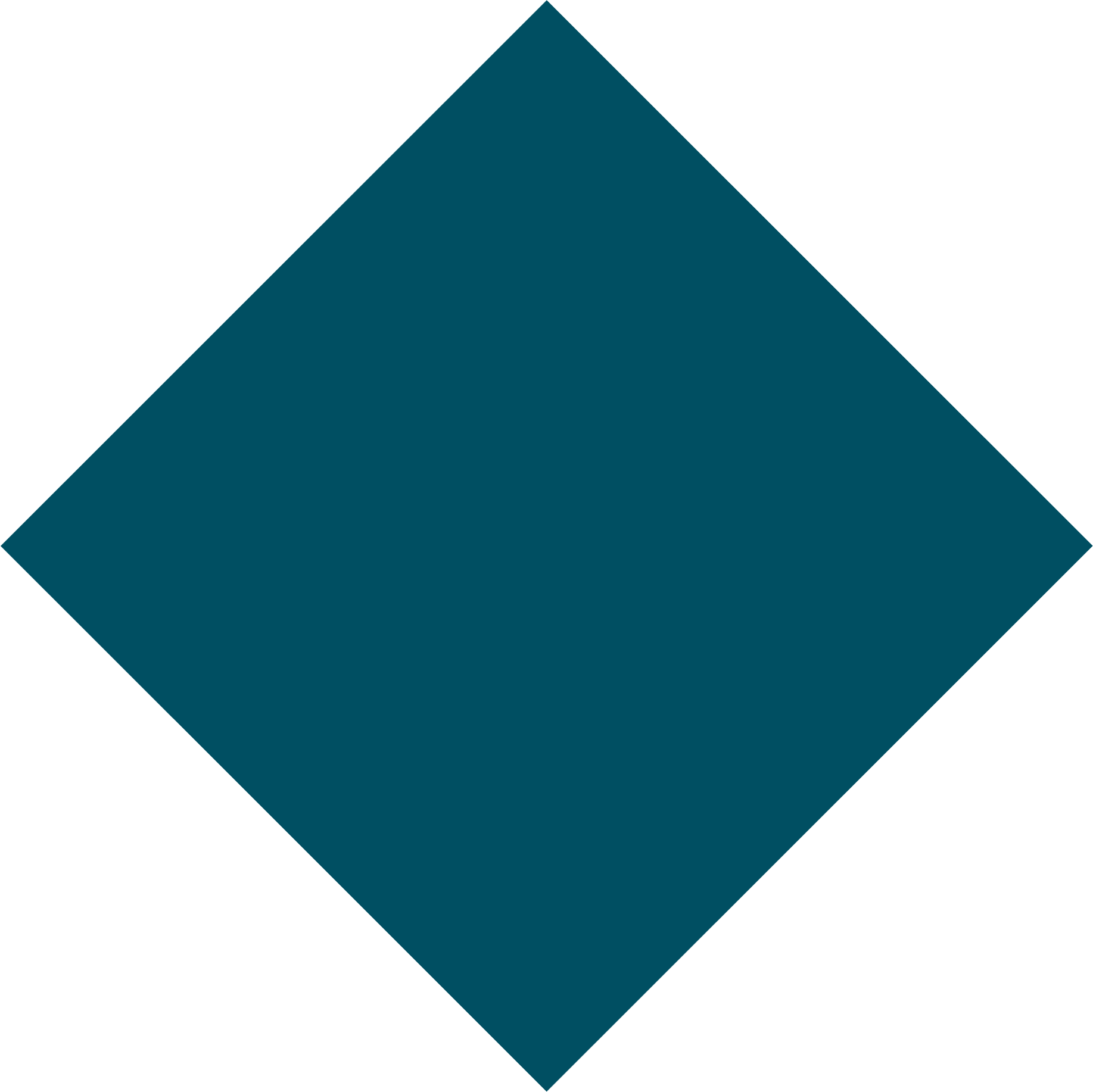 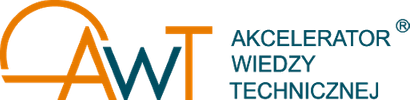 Trzy możliwości ujęcia podatku VAT w budżecie projektu:

VAT kwalifikowany strukturą – sytuacja taka występuje wówczas jeśli część działań wykonywanych w ramach projektu byłaby zwolniona z opodatkowania ale realizowane byłyby jednocześnie działania, które podczas sprzedaży byłyby kwalifikowane. Wówczas wyznaczany jest specjalny współczynnik, który wskazują jaką część podatku, zawartego w cenie wykorzystywanych do realizacji projektu dóbr lub usług można zaliczyć do kosztów projektu, a jaka pozostaje do rozliczenia przez Uczelnię (VAT naliczony).
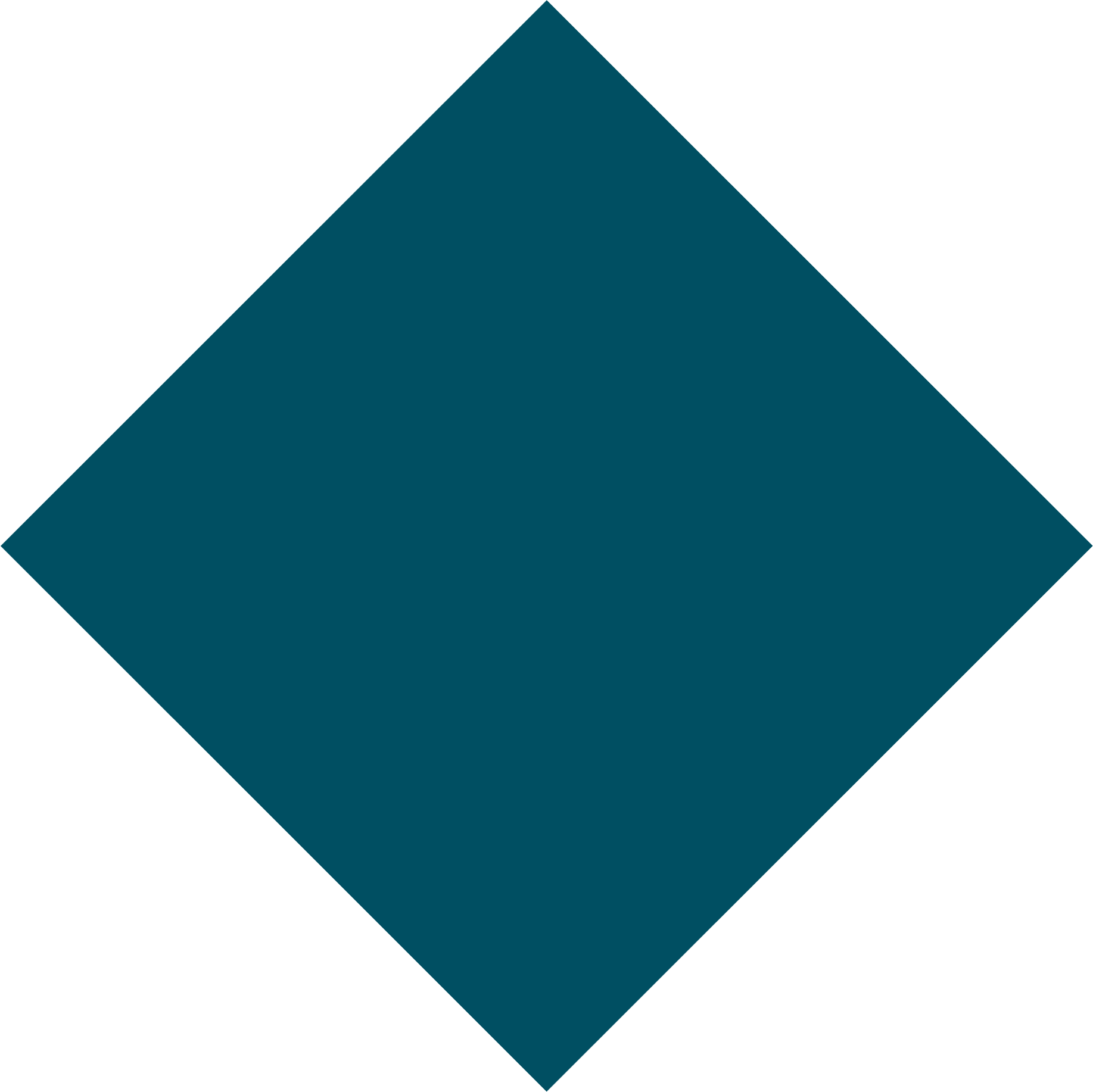 Podatek VAT
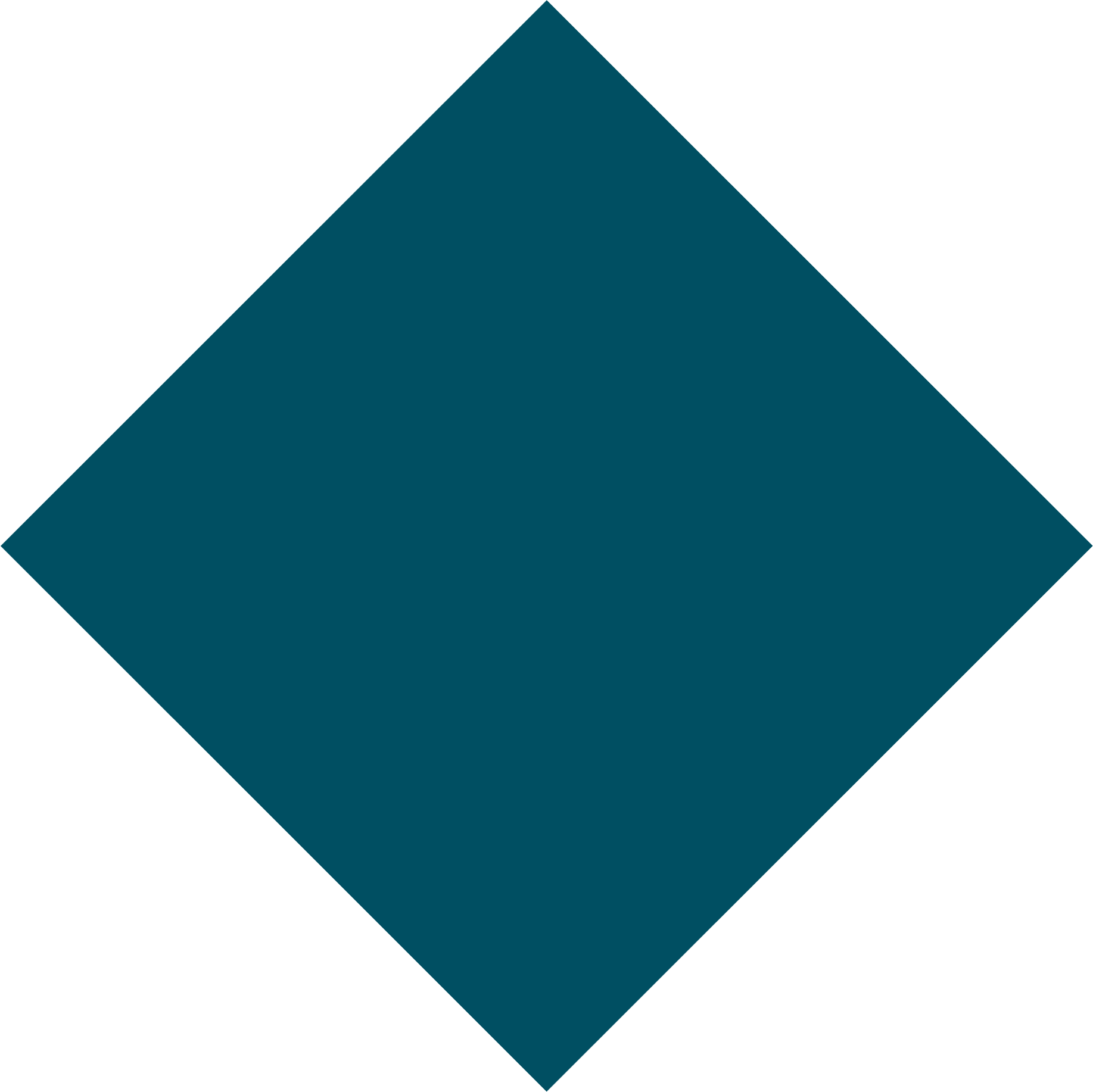 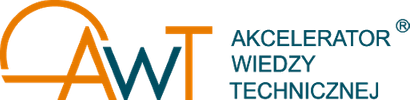 Trzy możliwości ujęcia podatku VAT w budżecie projektu:

 VAT niekwalifikowany – występuje kiedy w projekcie realizujemy wyłącznie działania, które jeśli byłyby sprzedawane były opodatkowane (w tym również opodatkowane O% stawką VAT), np.:
wdrożenie przemysłowe,
odpłatne udzielenie licencji na wyniki badań naukowych,
doradztwo.
UWAGA:
Przekazanie efektów działalności projektowej w ramach konsorcjum jest przekazaniem na zewnątrz. Jest ono również analizowane pod kątem kwalifikowalności podatku VAT. Przekazanie wyników projektów, również do lidera projektu powinno być realizowane w sposób sformalizowany.
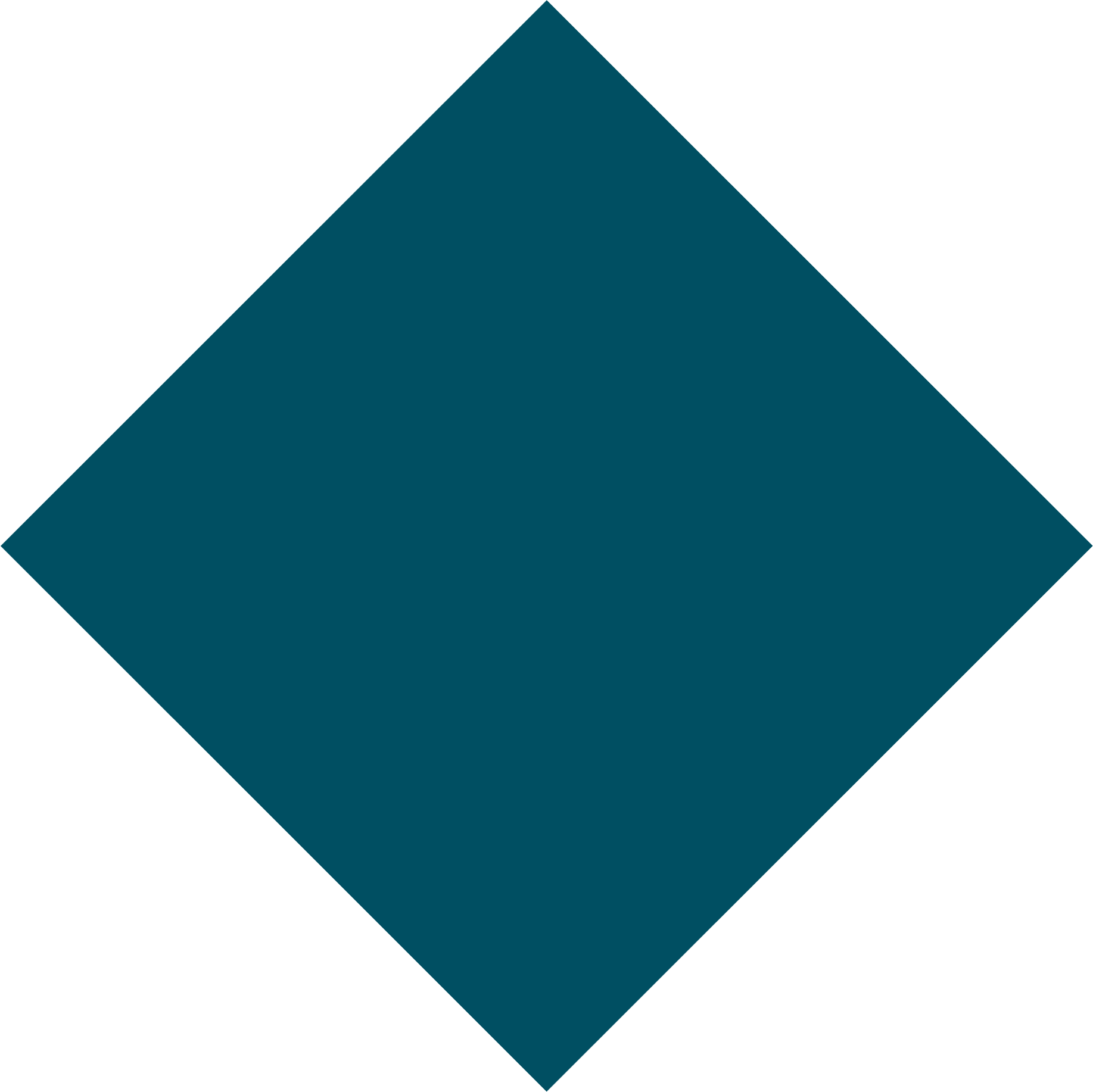 Podatek VAT
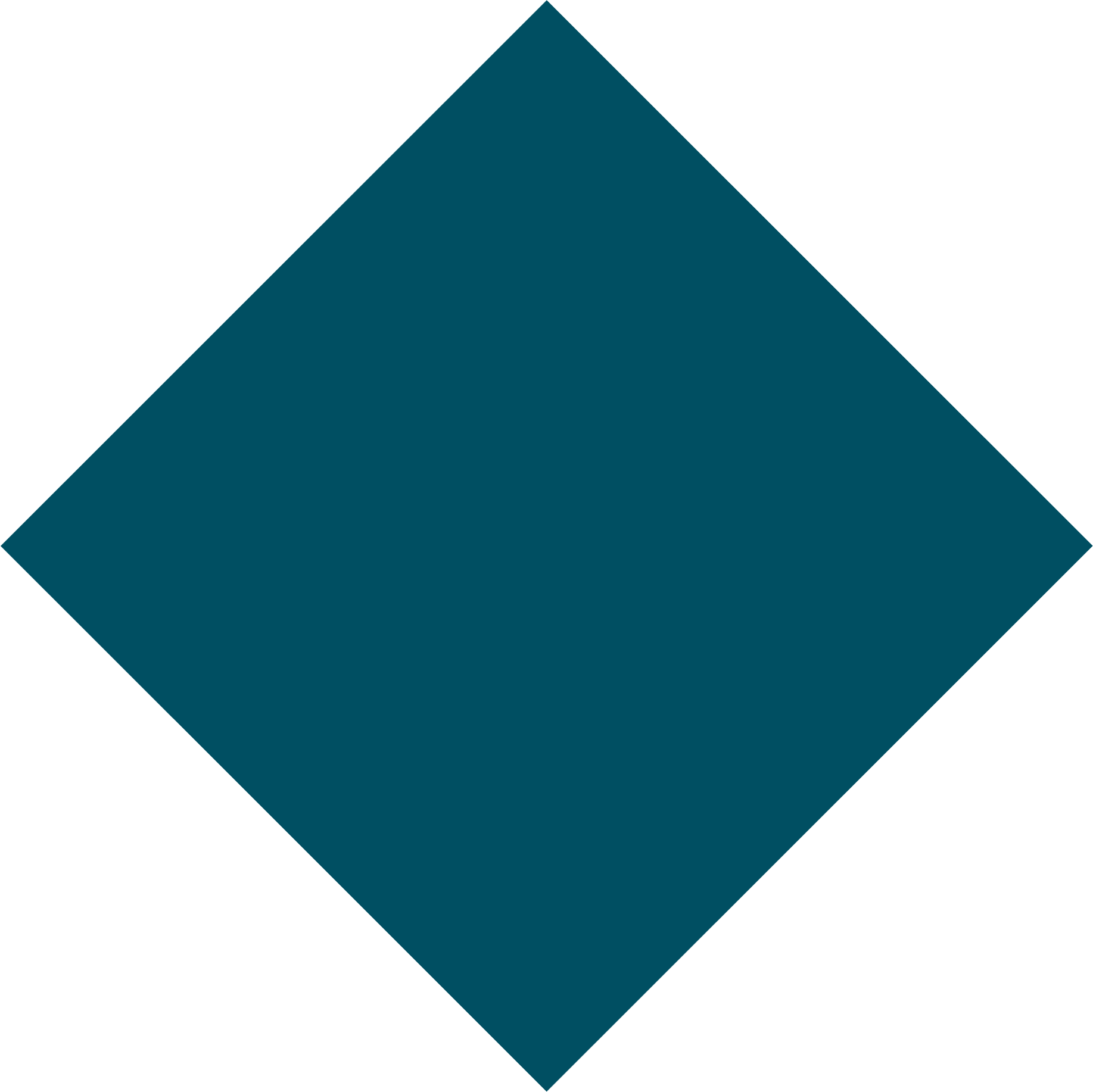 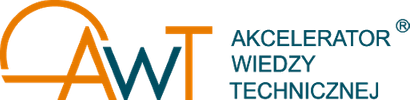 Z punktu widzenia podatku VAT w projektach jest bardzo istotne jaka działalność  będzie prowadzona w budynkach, które powstały w wyniku realizacji projektów.
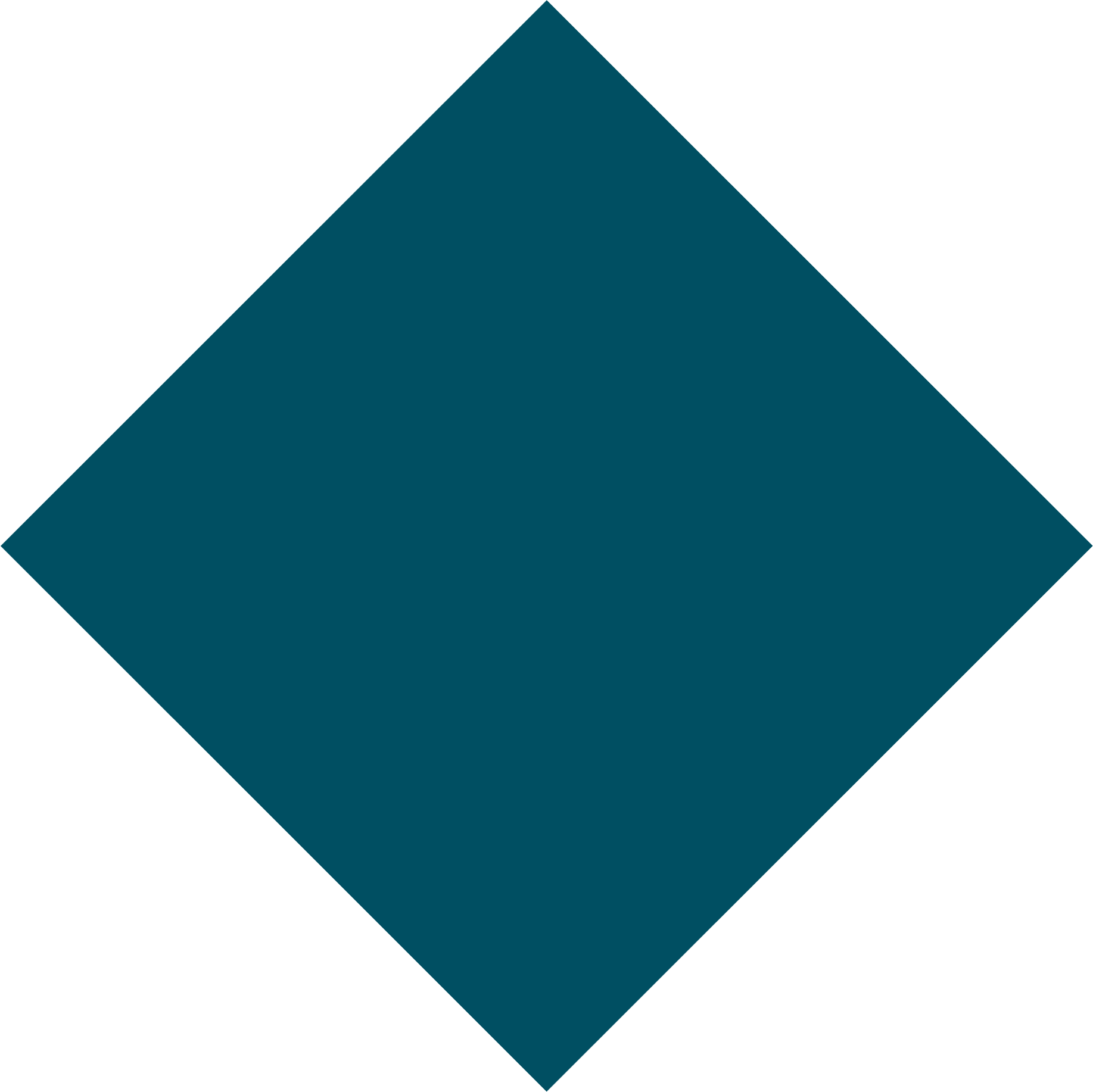 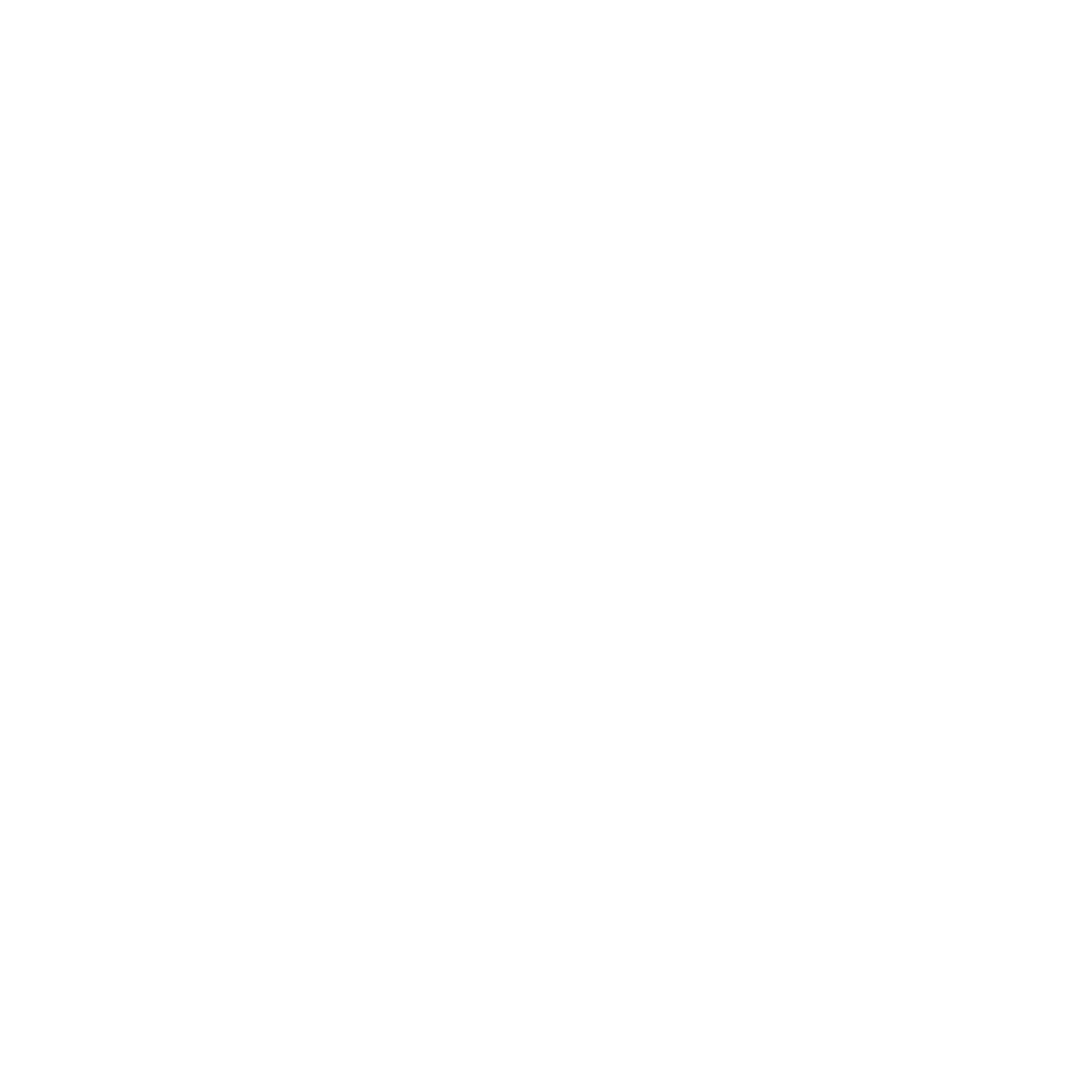 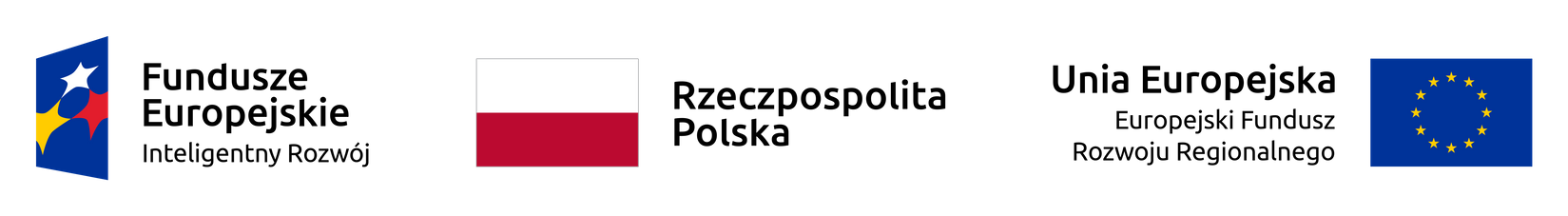 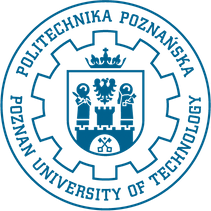 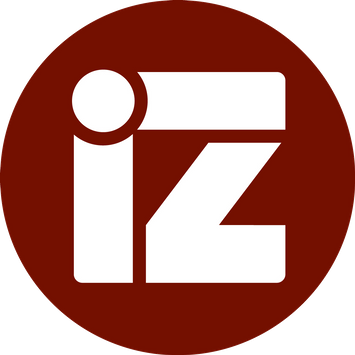 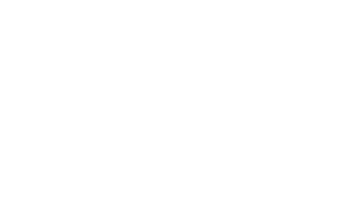 INKUBATOR
INNOWACYJNOŚCI 4.0
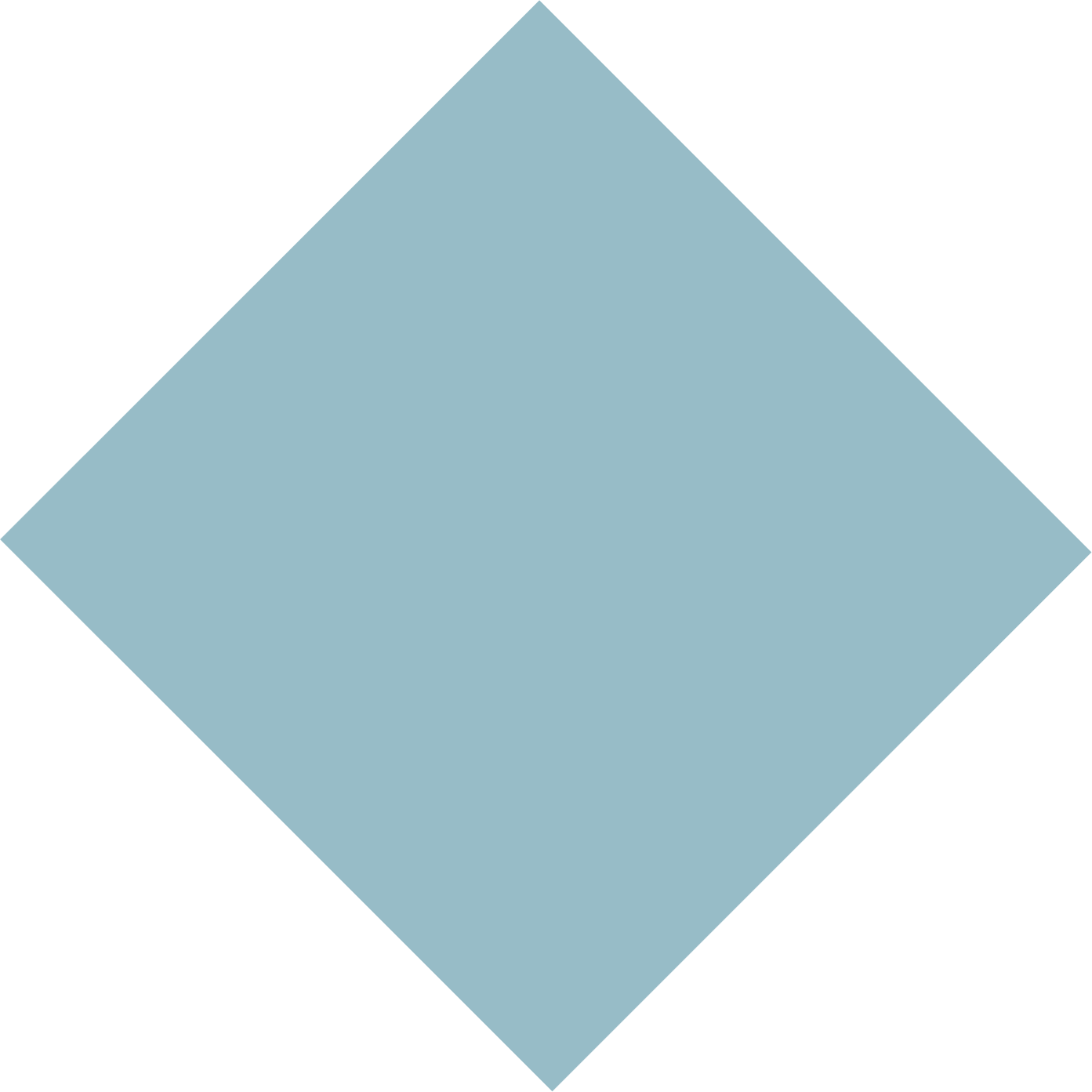 Projekt realizowany jest w ramach programu Inkubator Innowacyjności 4.0. Środki finansowe na realizację projektu pochodzą z projektu pozakonkursowego „Wsparcie zarządzania badaniami naukowymi i komercjalizacja wyników prac B+R w jednostkach naukowych i przedsiębiorstwach”, realizowanego w ramach Programu Operacyjnego Inteligentny Rozwój 2014−2020 (Działanie 4.4).